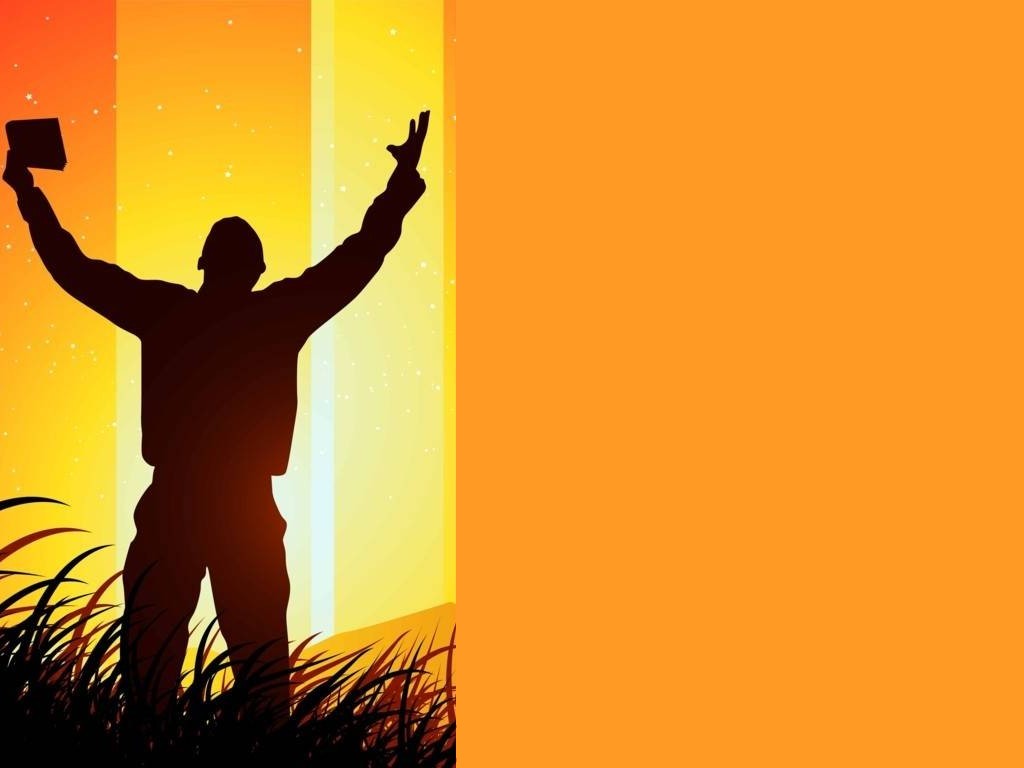 Keys that Unlock the Door 
for Healing
By Andrew Brown

Jesus and the Ministry of the Holy Spirit

Acts 10:38 “ how God anointed Jesus of Nazareth with the Holy Spirit and with power, who went about doing good and healing all who were oppressed by the devil, for God was with Him.”

.
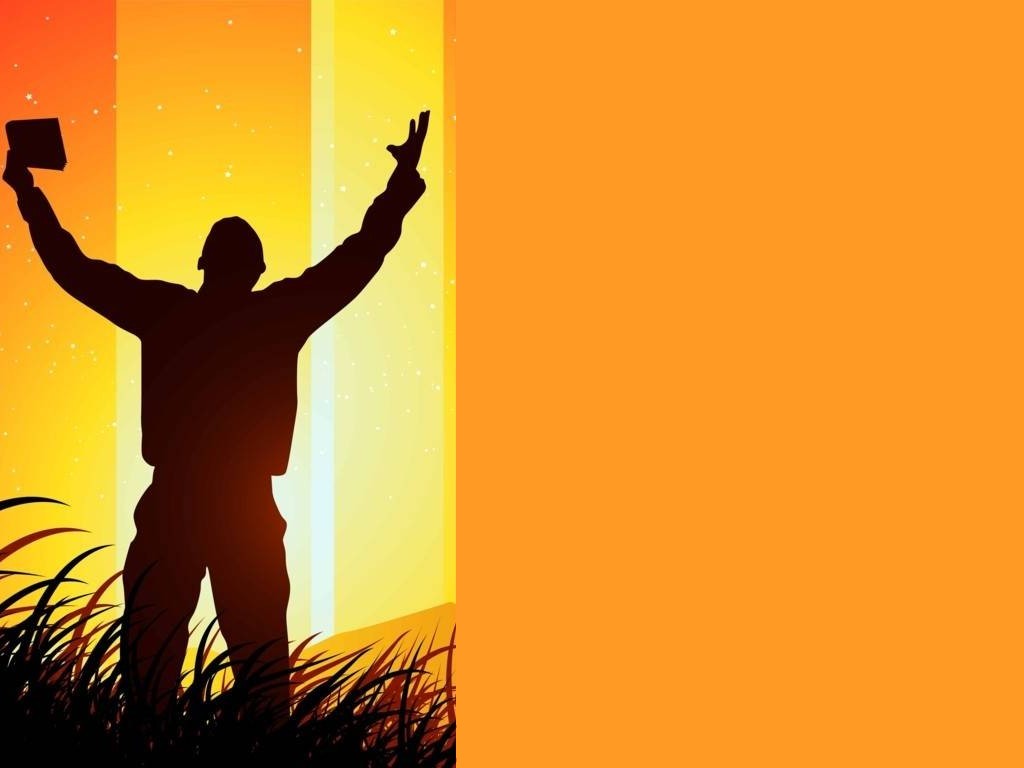 1 Corinthians 2:1-5

Christ Crucified
2 And I, brethren, when I came to you, did not come with excellence of speech or of wisdom declaring to you the [a]testimony of God. 2 For I determined not to know anything among you except Jesus Christ and Him crucified. 3 I was with you in weakness, in fear, and in much trembling. 4 And my speech and my preaching were not with persuasive words of [b]human wisdom, but in demonstration of the Spirit and of power, 5 that your faith should not be in the wisdom of men but in the power of God.
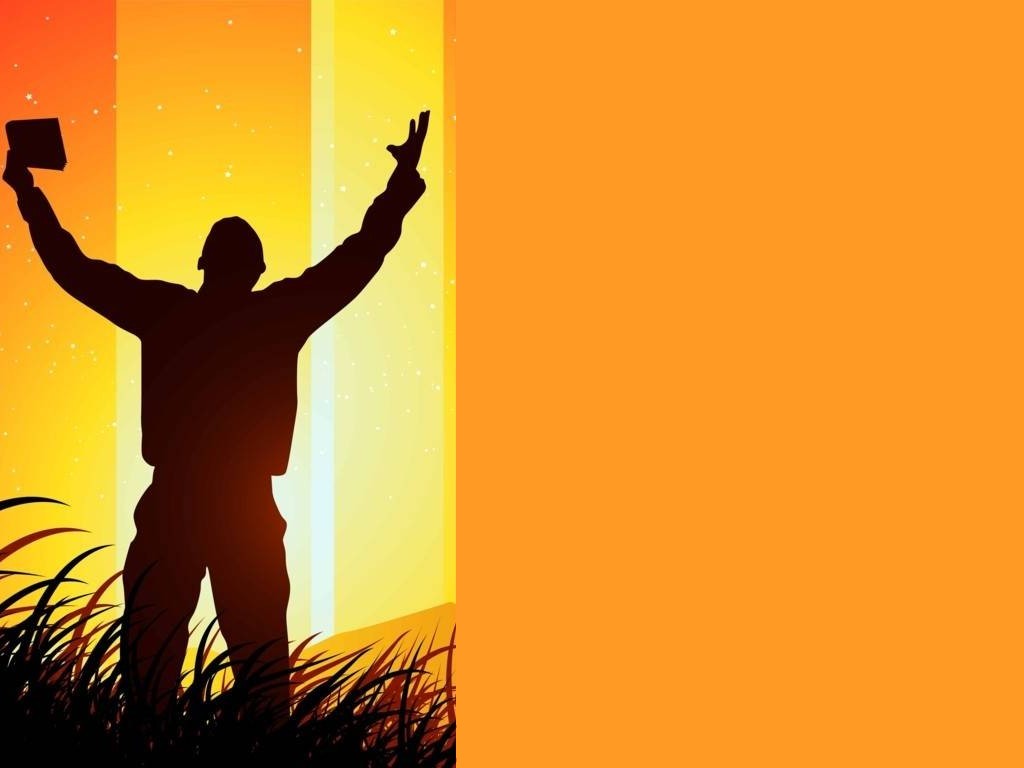 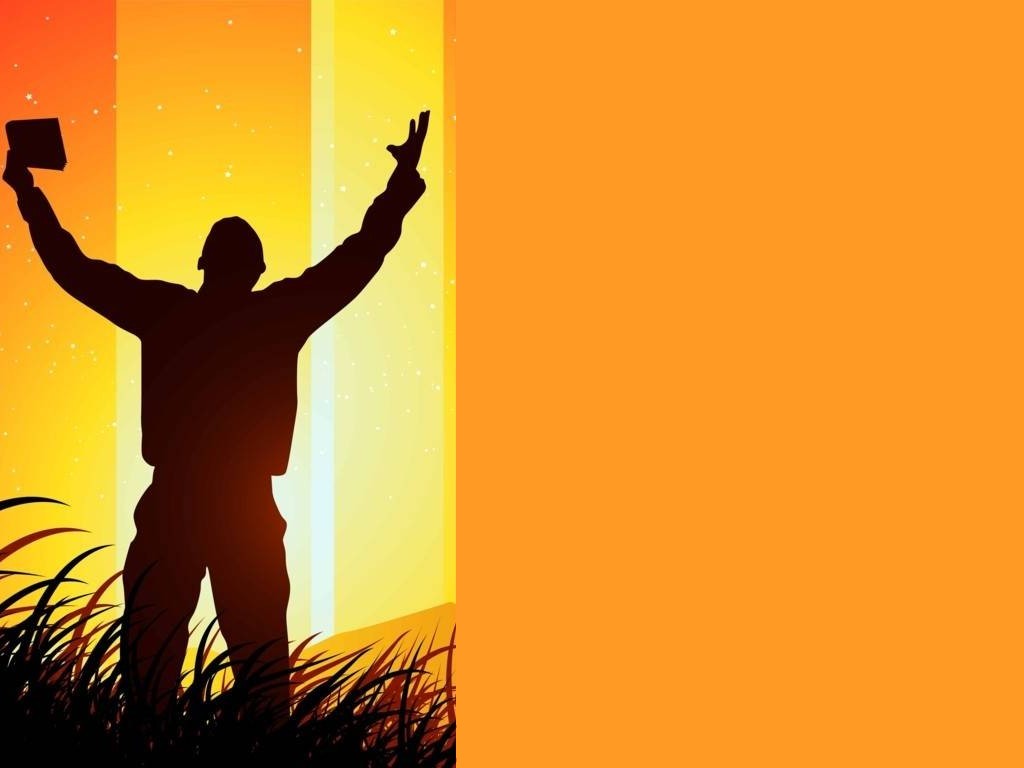 Deuteronomy 28:20-28

20 “The Lord will send on you cursing, confusion, and rebuke in all that you set your hand to do, until you are destroyed and until you perish quickly, because of the wickedness of your doings in which you have forsaken Me. 21 The Lord will make the [a]plague cling to you until He has consumed you from the land which you are going to possess. 22 The Lord will strike you with consumption, with fever, with inflammation, with severe burning fever, with the sword, with scorching,[b] and with mildew; they shall pursue you until you perish. 23 And your heavens which are over your head shall be bronze, and the earth which is under you shall be iron. 24 The Lord will change the rain of your land to powder and dust; from the heaven it shall come down on you until you are destroyed.
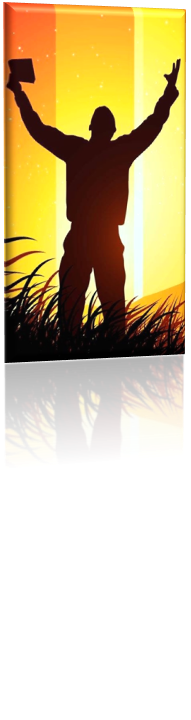 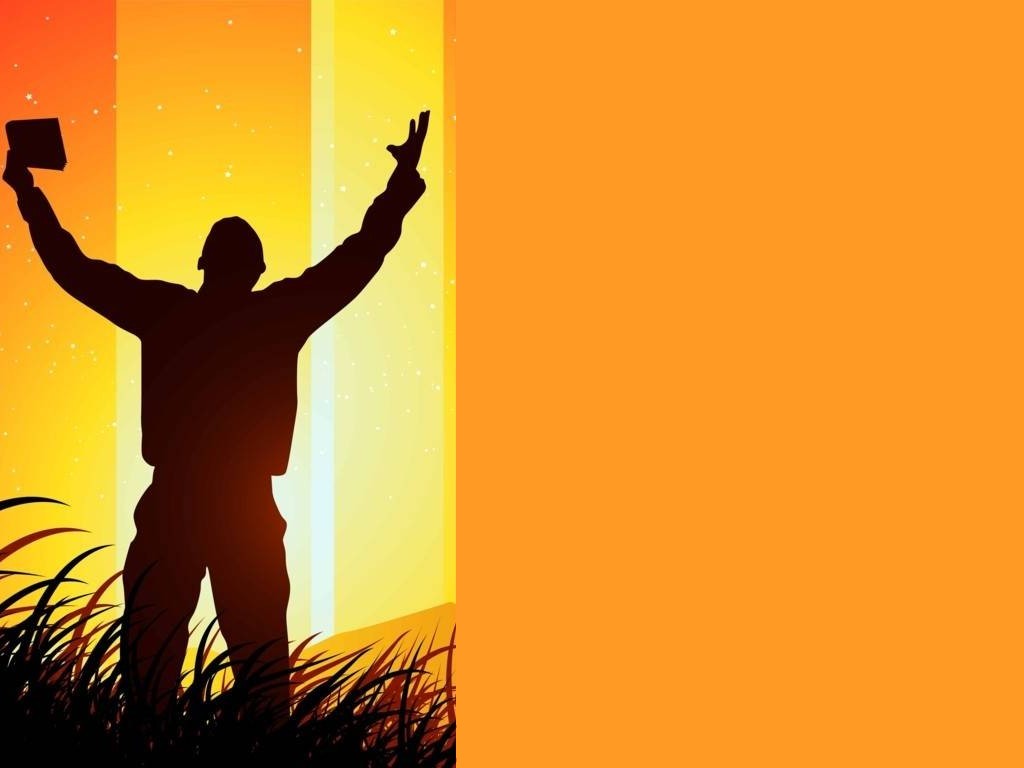 25 “The Lord will cause you to be defeated before your enemies; you shall go out one way against them and flee seven ways before them; and you shall become [c]troublesome to all the kingdoms of the earth. 26 Your carcasses shall be food for all the birds of the air and the beasts of the earth, and no one shall frighten them away. 27 The Lord will strike you with the boils of Egypt, with tumors, with the scab, and with the itch, from which you cannot be healed. 28 The Lord will strike you with madness and blindness and confusion of heart.
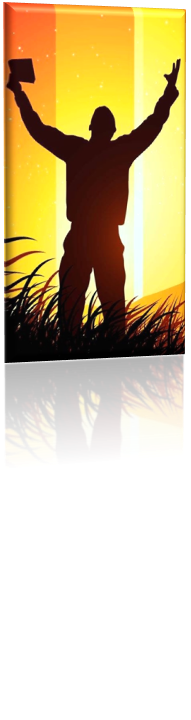 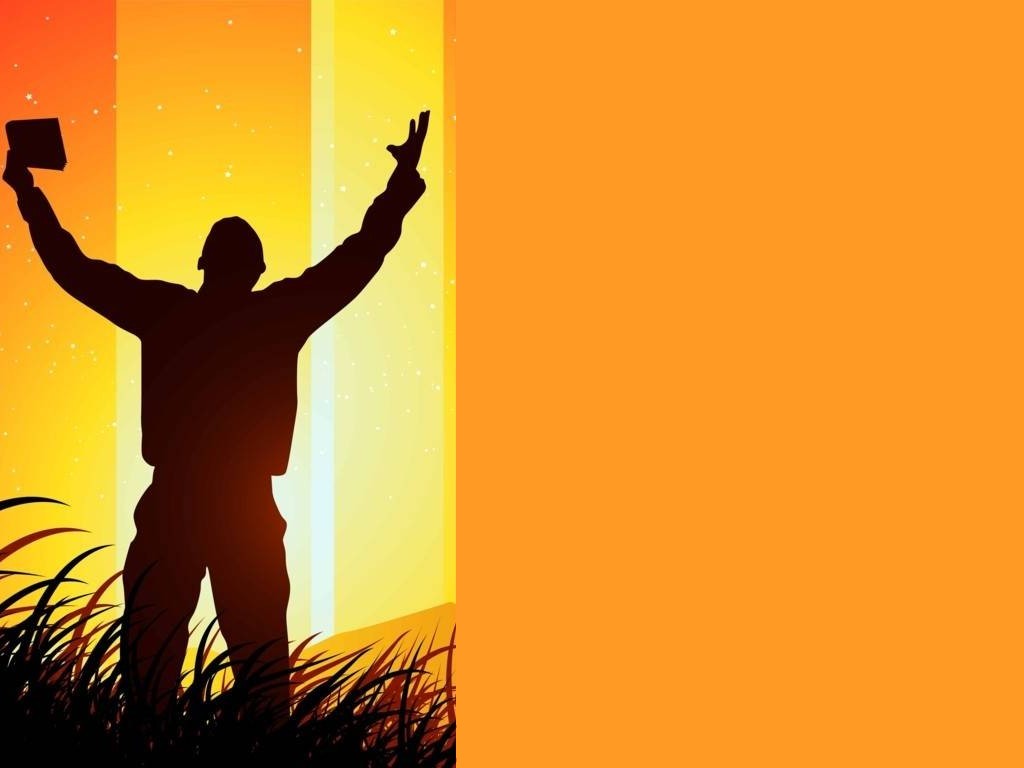 Galatians 3:13-14

New King James Version
13 Christ has redeemed us from the curse of the law, having become a curse for us (for it is written, “Cursed is everyone who hangs on a tree”), 14 that the blessing of Abraham might come upon the Gentiles in Christ Jesus, that we might receive the promise of the Spirit through faith.
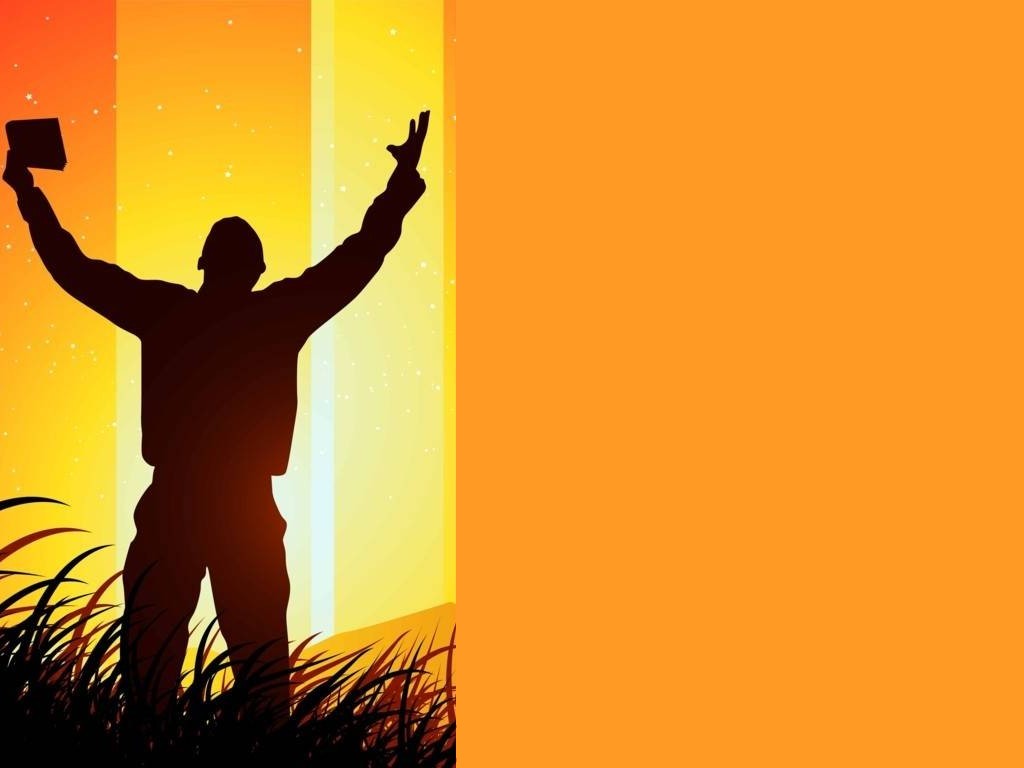 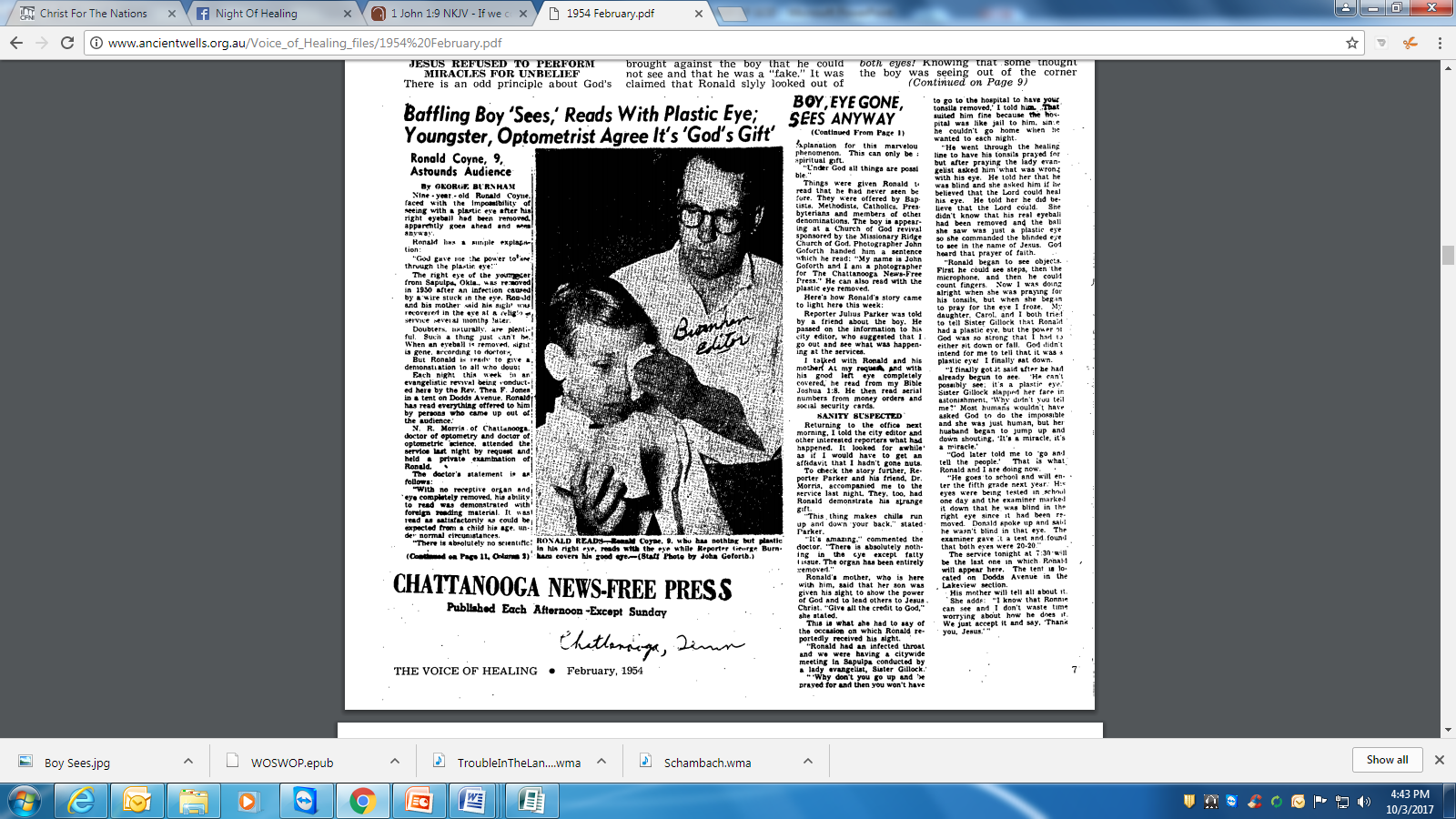 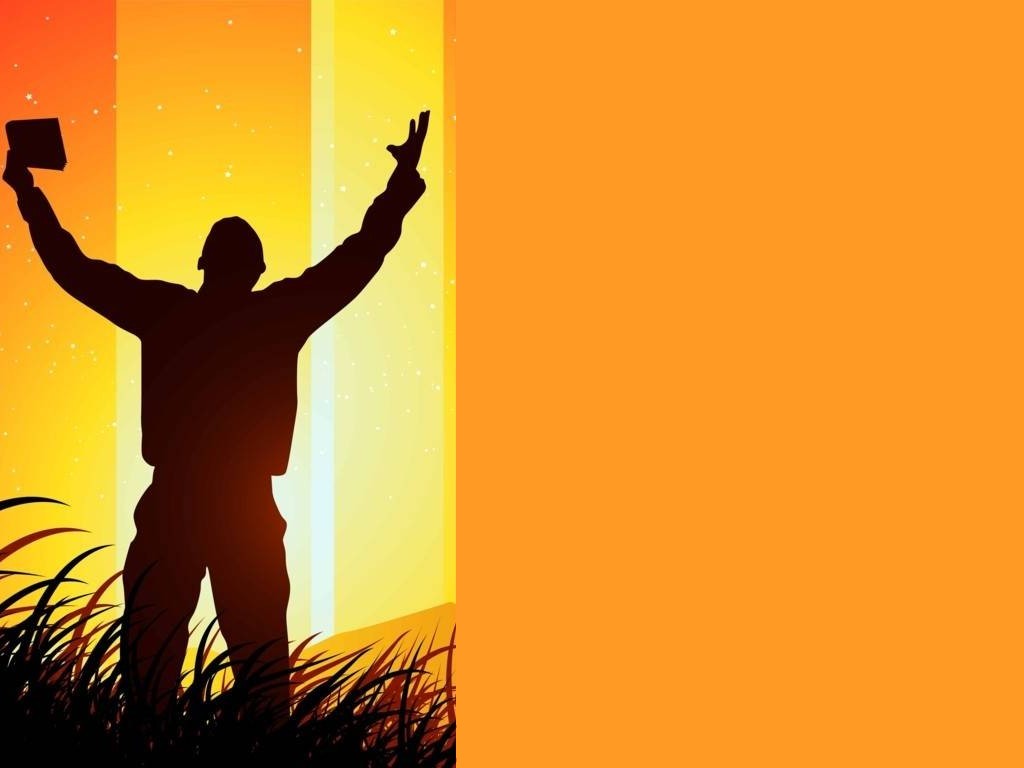 Psalm 103:1-5

Bless the Lord, O my soul;And all that is within me, bless His holy name!2 Bless the Lord, O my soul,And forget not all His benefits:3 Who forgives all your iniquities,Who heals all your diseases,4 Who redeems your life from destruction,Who crowns you with lovingkindness and tender mercies,5 Who satisfies your mouth with good things,So that your youth is renewed like the eagle’s.

Isaiah 53:4-5

4 Surely He has borne our griefsAnd carried our sorrows;Yet we esteemed Him stricken,Smitten by God, and afflicted.5 But He was wounded for our transgressions,He was bruised for our iniquities;The chastisement for our peace was upon Him,And by His stripes we are healed.
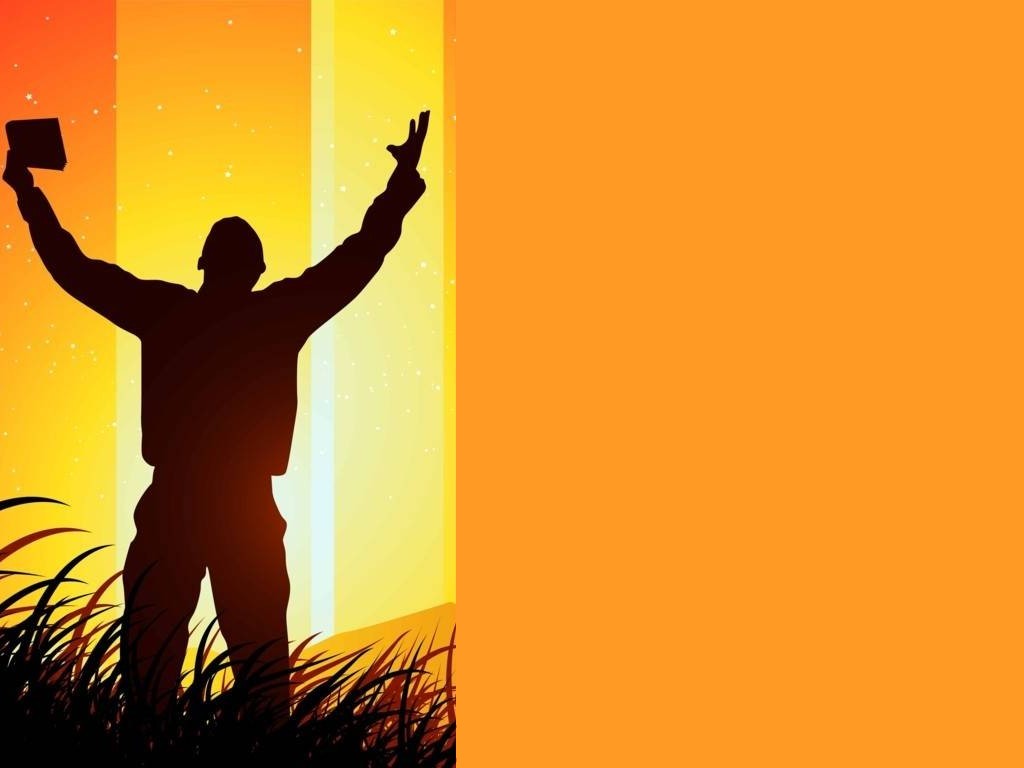 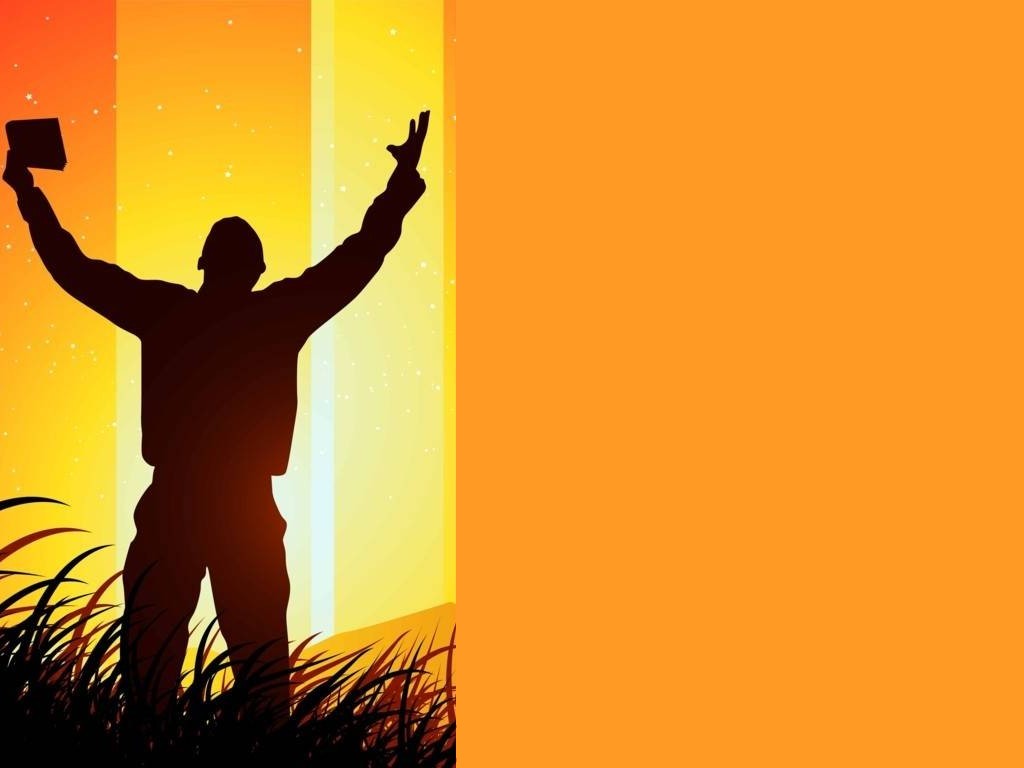 Luke 5:17-39

Jesus Forgives and Heals a Paralytic

17 Now it happened on a certain day, as He was teaching, that there were Pharisees and teachers of the law sitting by, who had come out of every town of Galilee, Judea, and Jerusalem. And the power of the Lord was present to heal them.[a] 18 Then behold, men brought on a bed a man who was paralyzed, whom they sought to bring in and lay before Him.19 And when they could not find how they might bring him in, because of the crowd, they went up on the housetop and let him down with his bed through the tiling into the midst before Jesus.
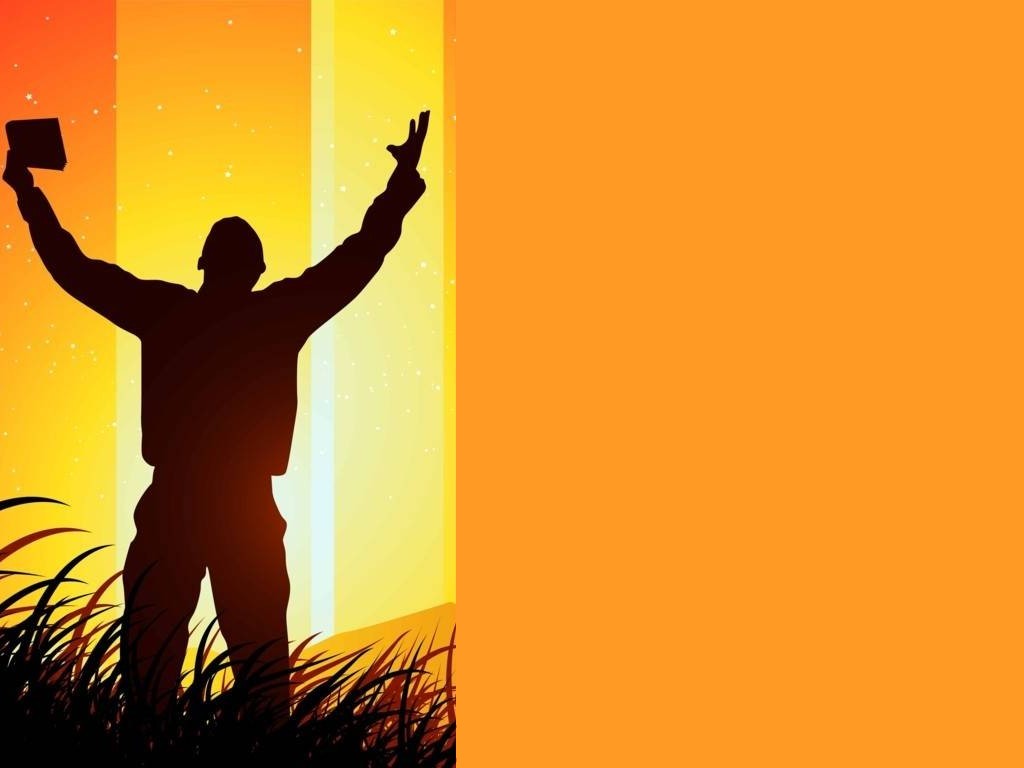 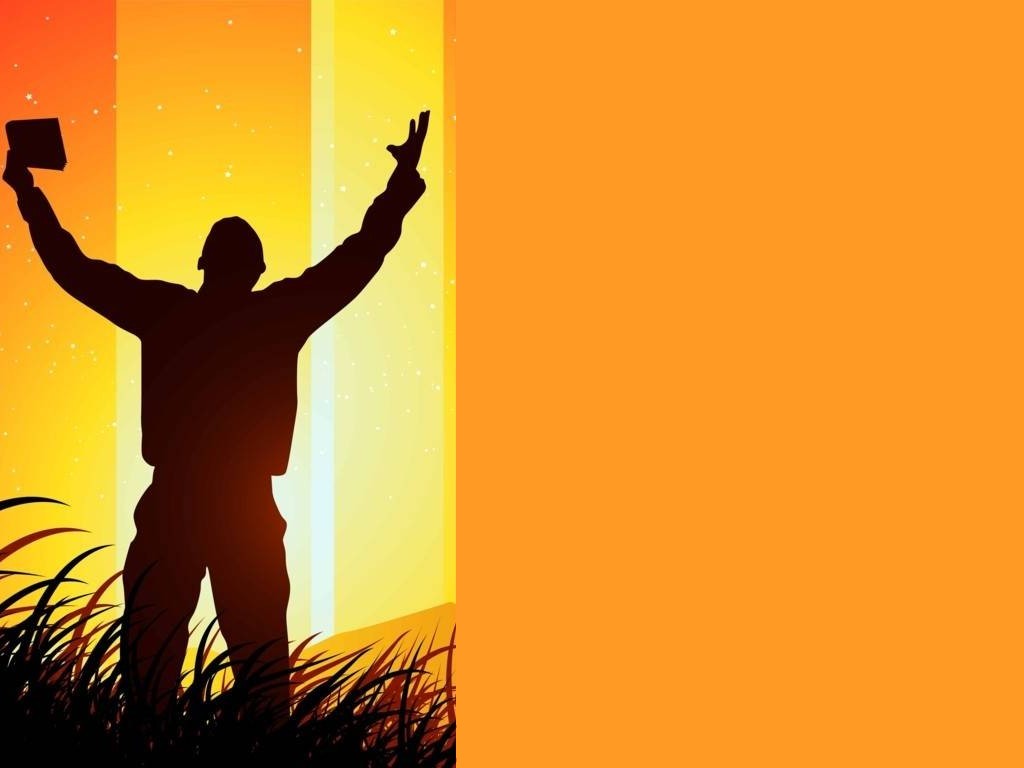 20 When He saw their faith, He said to him, “Man, your sins are forgiven you.”
21 And the scribes and the Pharisees began to reason, saying, “Who is this who speaks blasphemies? Who can forgive sins but God alone?”
22 But when Jesus perceived their thoughts, He answered and said to them, “Why are you reasoning in your hearts? 23 Which is easier, to say, ‘Your sins are forgiven you,’ or to say, ‘Rise up and walk’? 24 But that you may know that the Son of Man has power on earth to forgive sins”—He said to the man who was paralyzed, “I say to you, arise, take up your bed, and go to your house.”
25 Immediately he rose up before them, took up what he had been lying on, and departed to his own house, glorifying God. 26 And they were all amazed, and they glorified God and were filled with fear, saying, “We have seen strange things today
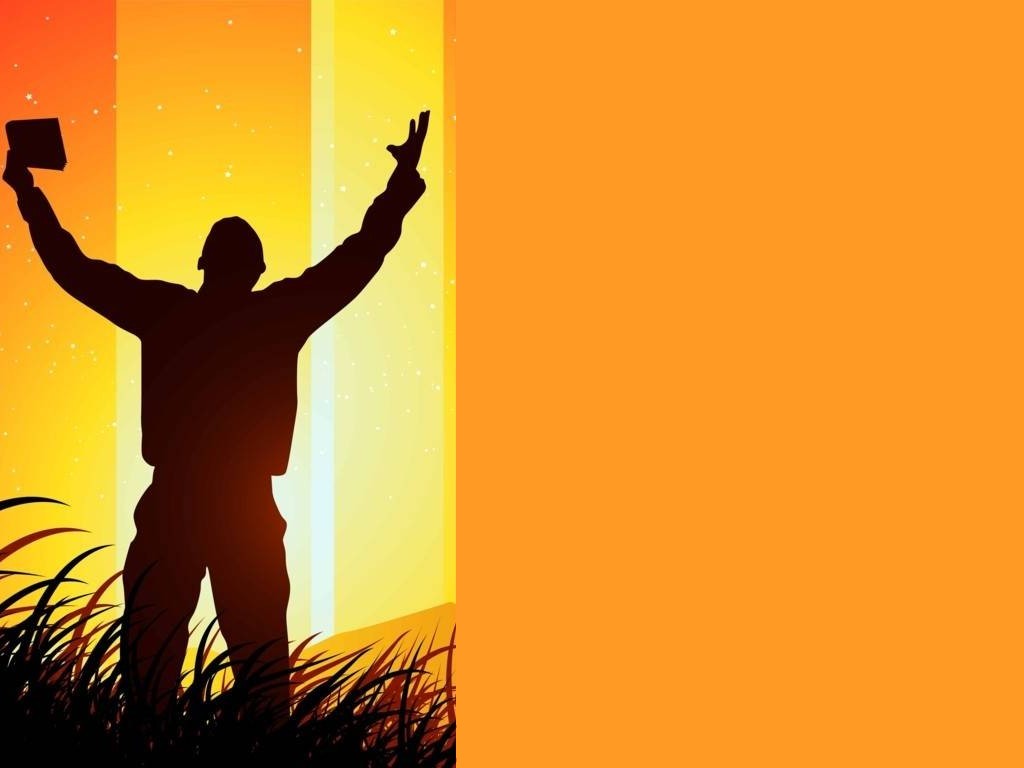 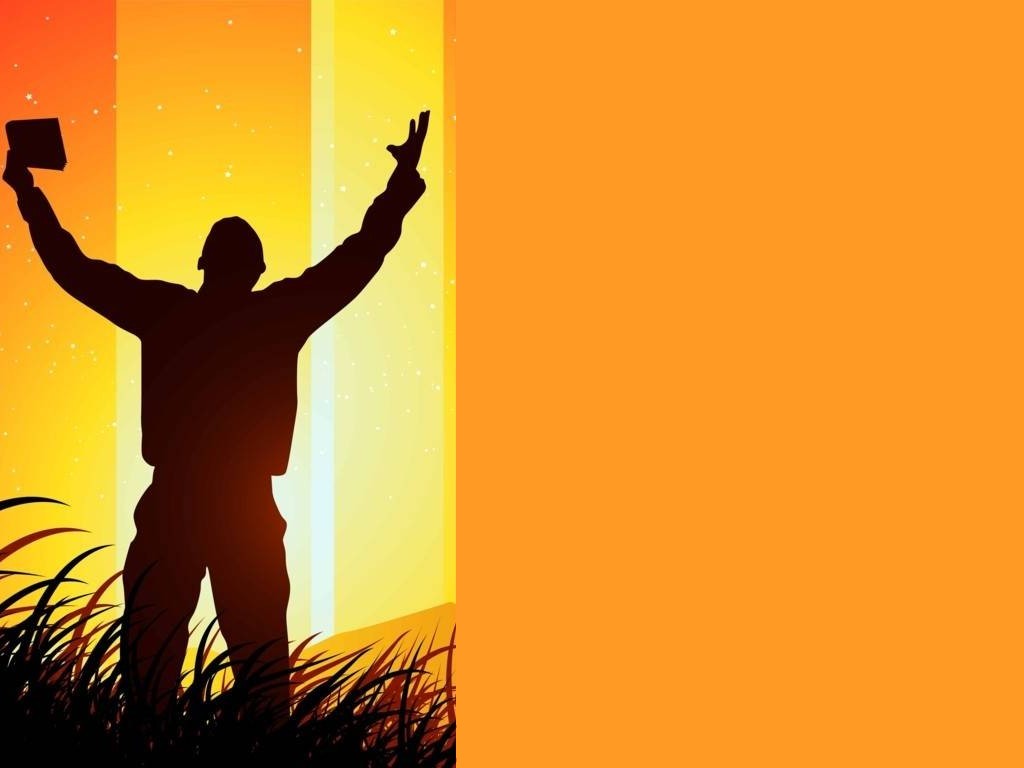 In Matthew chapter 8 -Jesus focuses on healing the sick and planting faith in His young disciples.

Matthew prayerfully records Jesus' healing ministry, emphasizing the healing power of Jesus' words
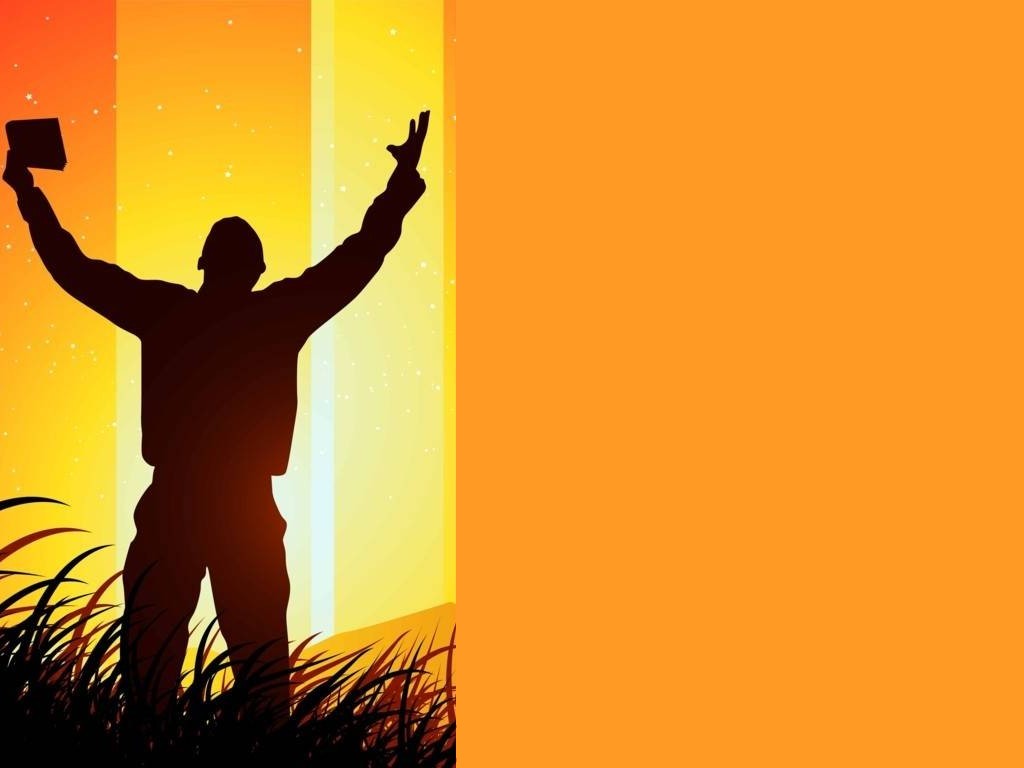 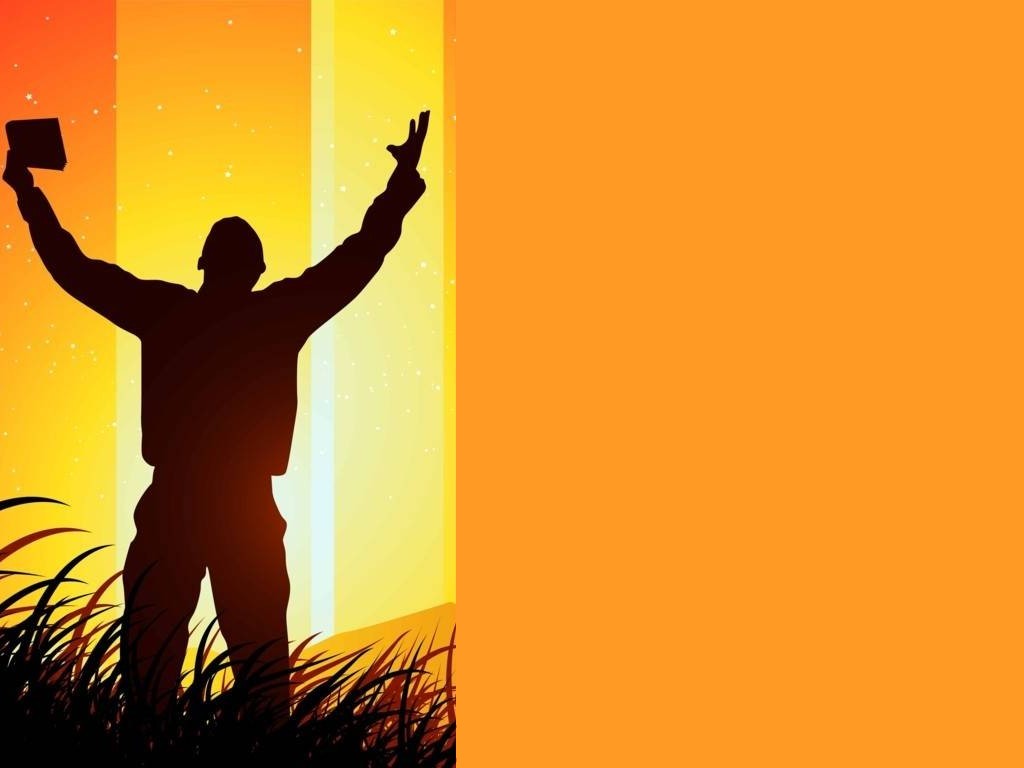 In Matthew 8:1-17, Jesus heals many kinds of sick people. 
 
Jesus heals a man with leprosy (1-4) 
Jesus heals a centurion's servant (5-13) 
Jesus heals Peter's wife's mother (14, 15) 
Jesus heals many who were brought to the doors at sunset (16,17)  
   
Prophesy fulfilled – Isaiah 53:4-5

1 Peter 2:24 “Who Himself bore our sins in His own body on the tree, that we, having died to sins, might live for righteousness by whose stripes you were healed.”
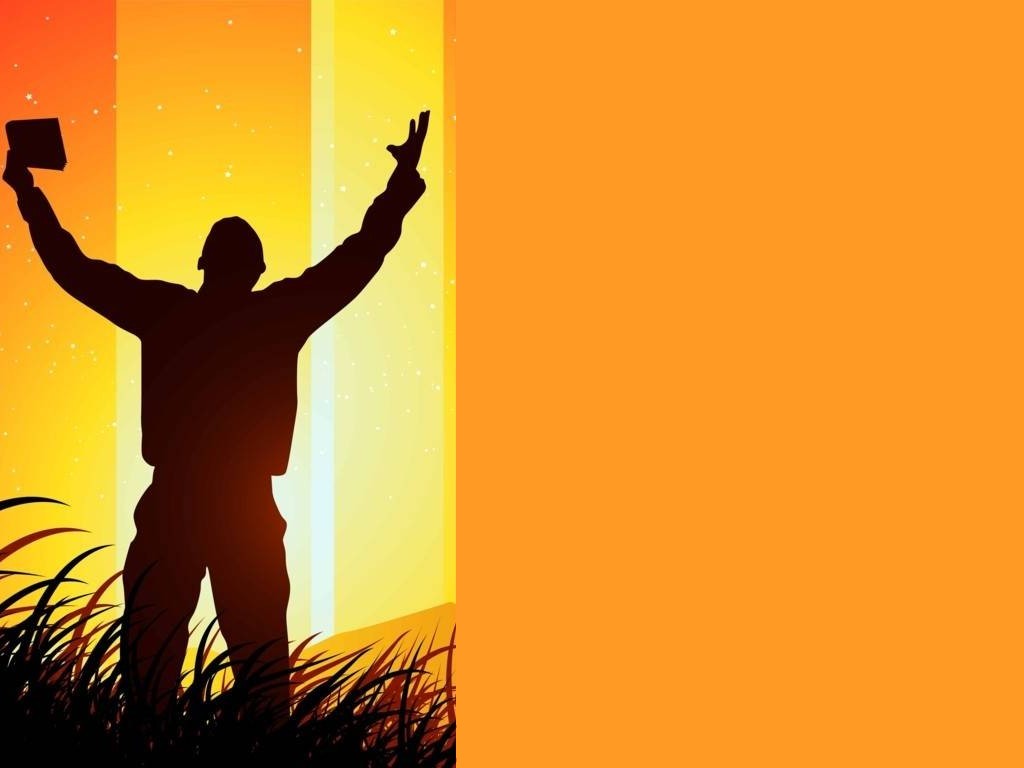 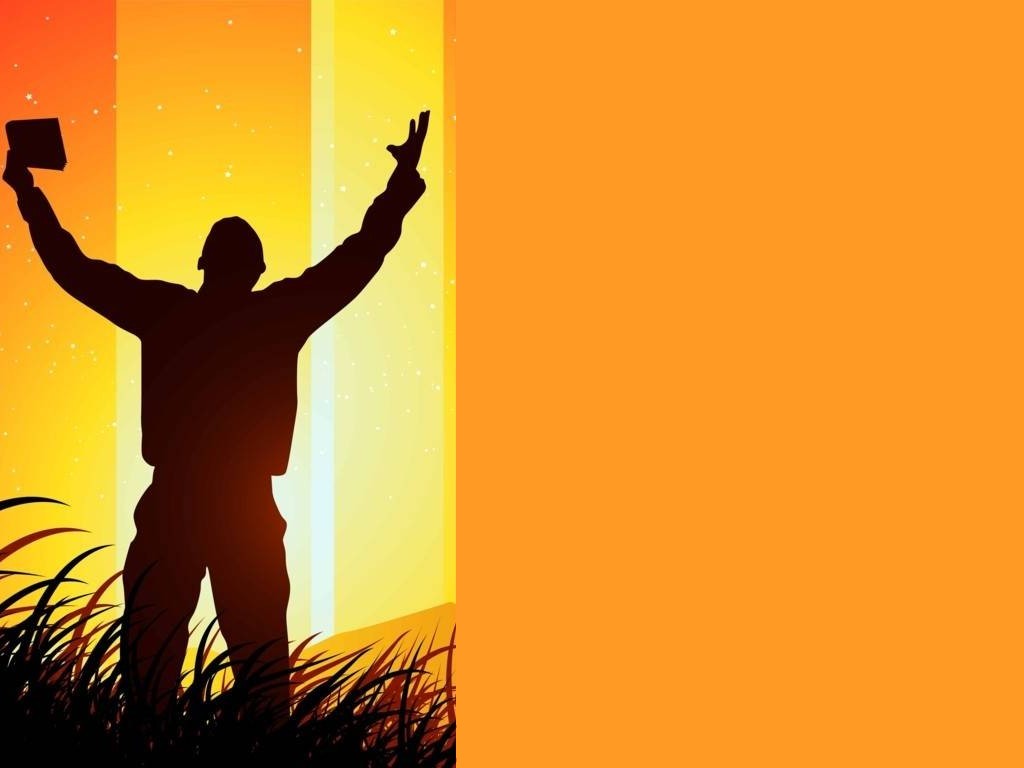 Jesus went about Teaching, Healing and Preaching

Mark 3:13-15

13 And He went up on the mountain and called to Him those He Himself wanted. And they came to Him. 14 Then He appointed twelve, that they might be with Him and that He might send them out to preach, 15 and to have power to heal sicknesses and to cast out demons: 

- He told His disciples to preach, to heal the sick and to cast out demons
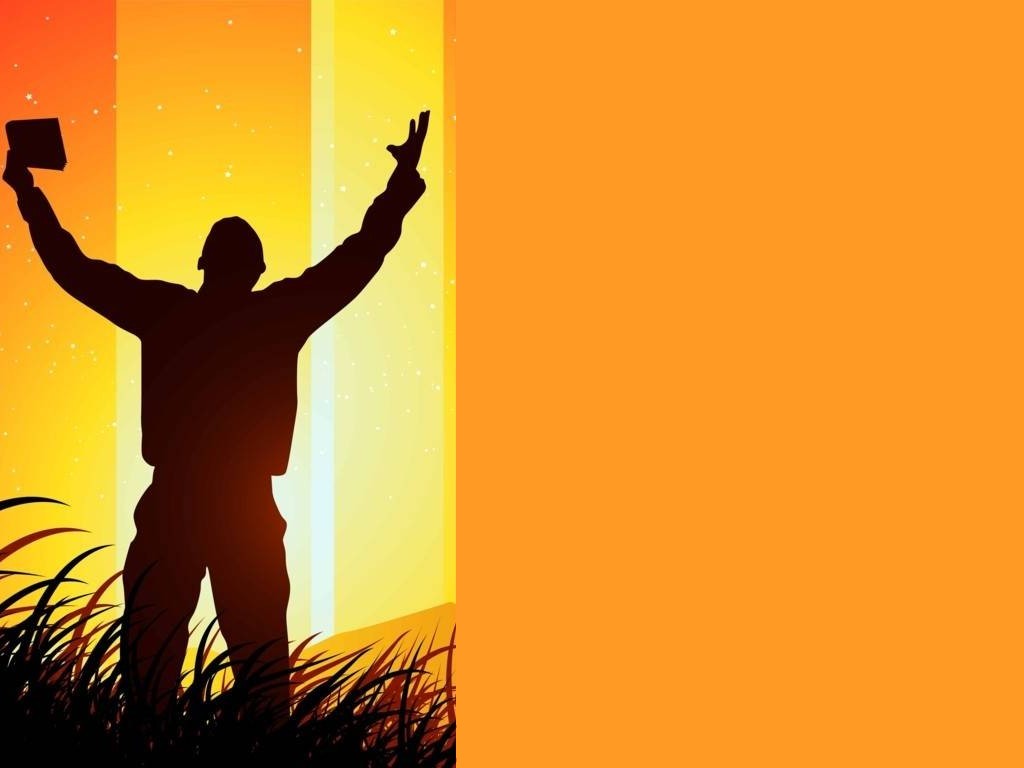 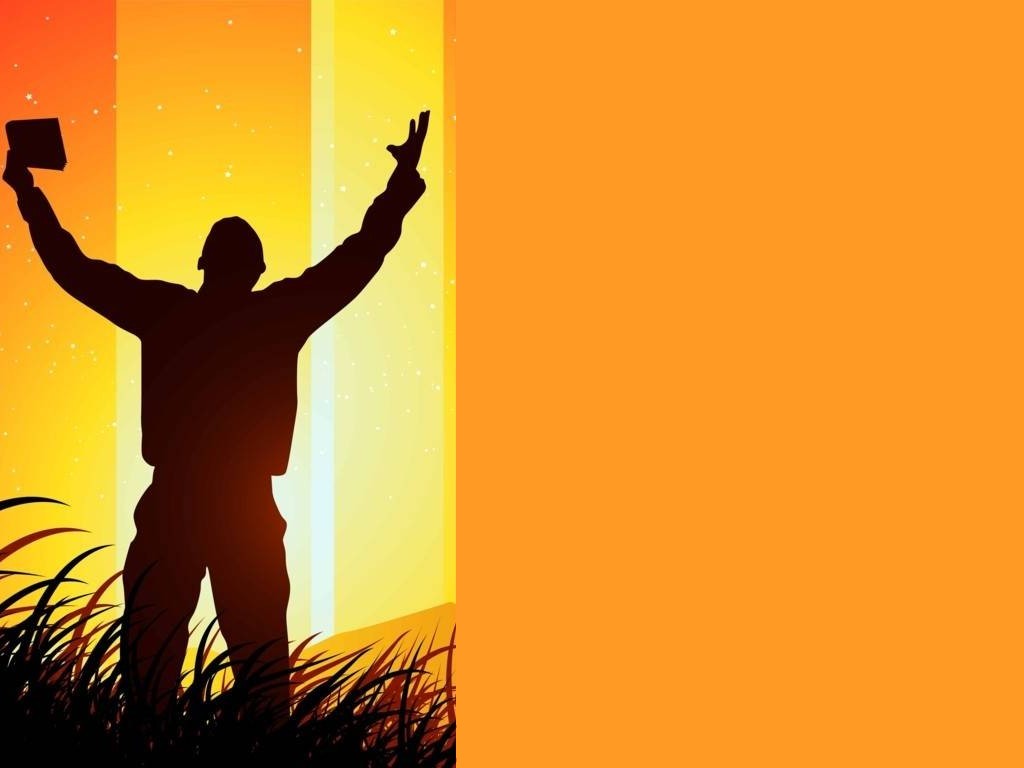 He dismissed all doubts of who He was by what He did 

Luke 7:22

22 Jesus answered and said to them, “Go and tell John the things you have seen and heard: that the blind see, the lame walk, the lepers are cleansed, the deaf hear, the dead are raised, the poor have the gospel preached to them.
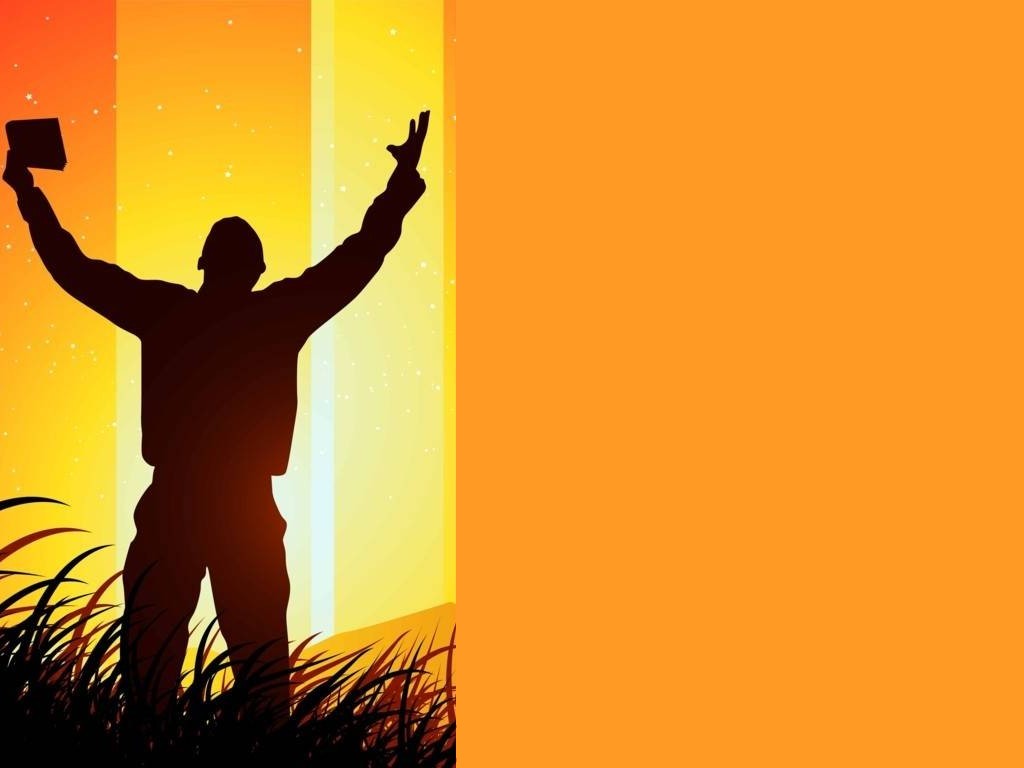 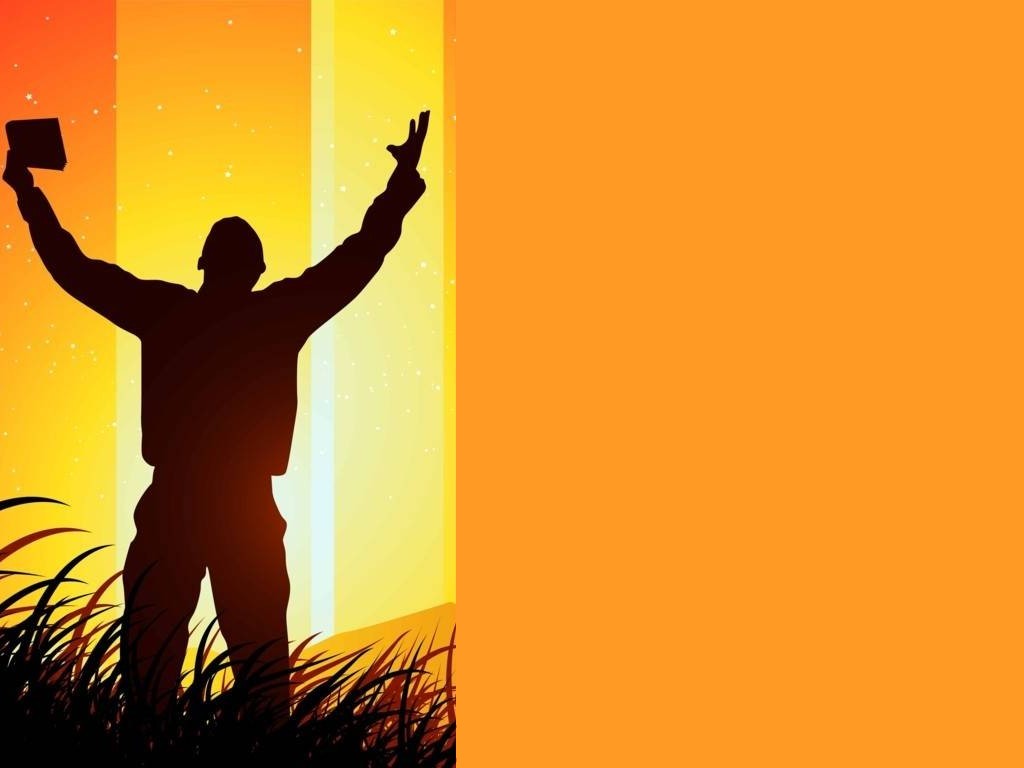 Mark 16:15 – Go into all the world 

15 And He said to them, “Go into all the world and preach the gospel to every creature. 16 He who believes and is baptized will be saved; but he who does not believe will be condemned. 17 And these signs will follow those who believe: In My name they will cast out demons; they will speak with new tongues; 18 they[b] will take up serpents; and if they drink anything deadly, it will by no means hurt them; they will lay hands on the sick, and they will recover.”
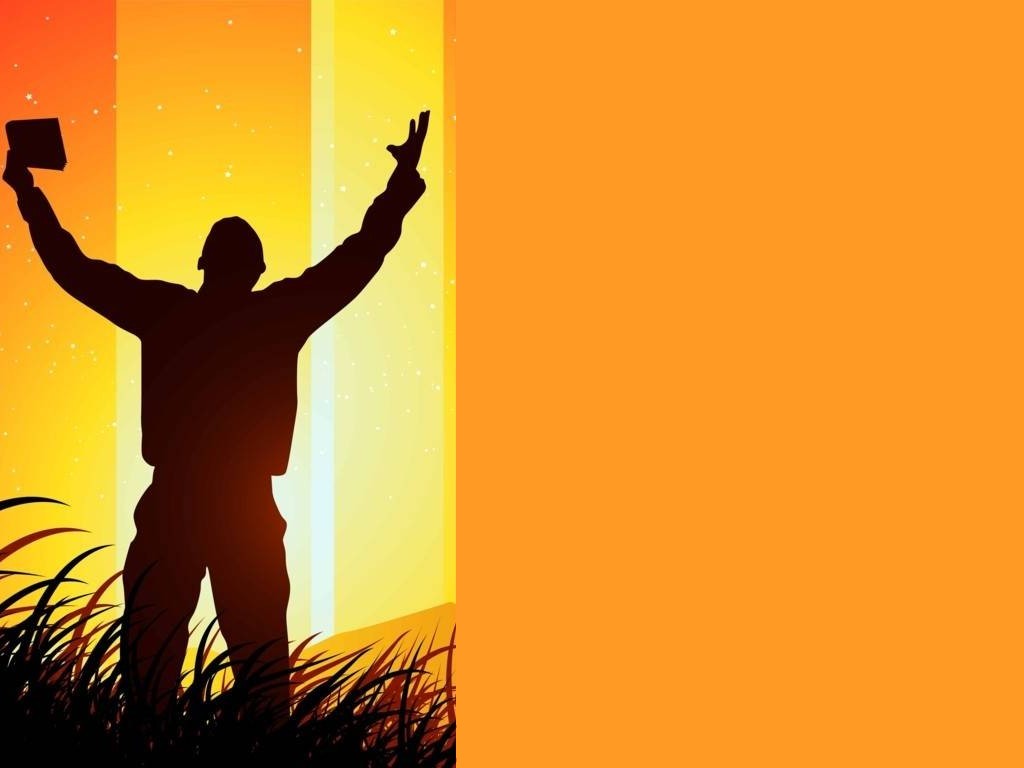 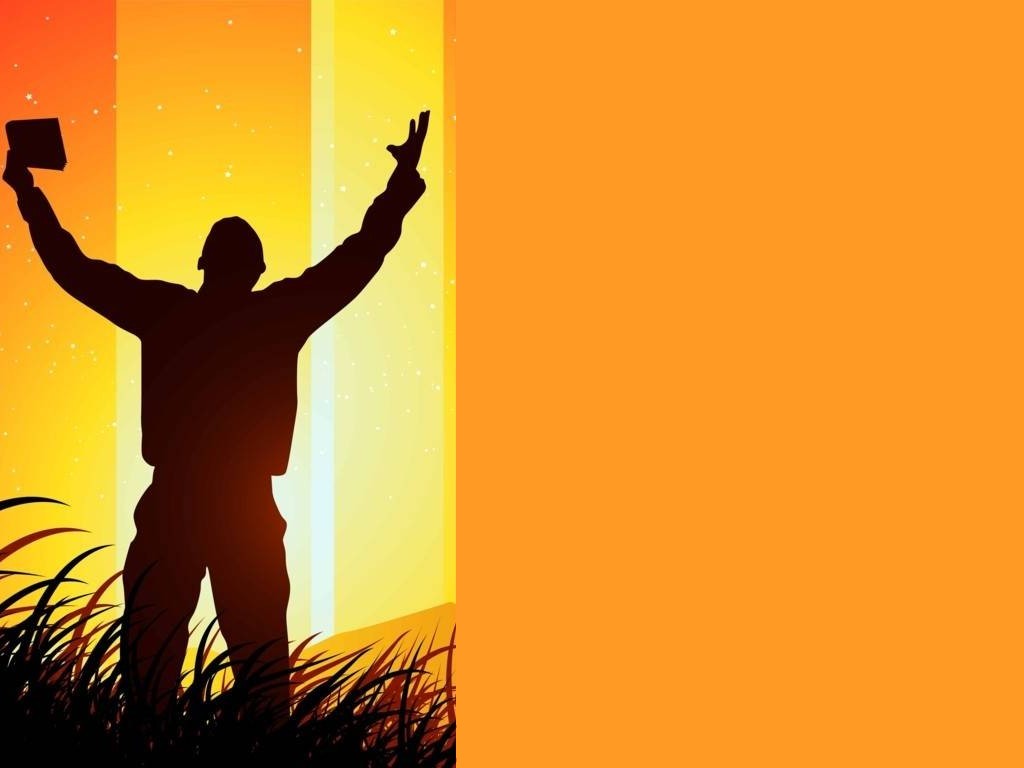 5 Keys that Unlock the Door for Healing

The Word of God 
1. Genesis 1:3 - “And God said, ‘Let there be light,’ and there was light.”2. Hebrews 11:3 - “By faith we understand that the universe was formed at God’s command, so that what is seen was not made out of what was visible.”3. John 6:63 - “The Spirit gives life; the flesh counts for nothing. The words I have spoken to you—they are full of the Spirit and life.”4. Ezekiel 12:25 - “But when I speak to you, I will open your mouth and you shall say to them, ‘This is what the Sovereign Lord says.’ Whoever will listen let them listen, and whoever will refuse let them refuse; for they are a rebellious people.”
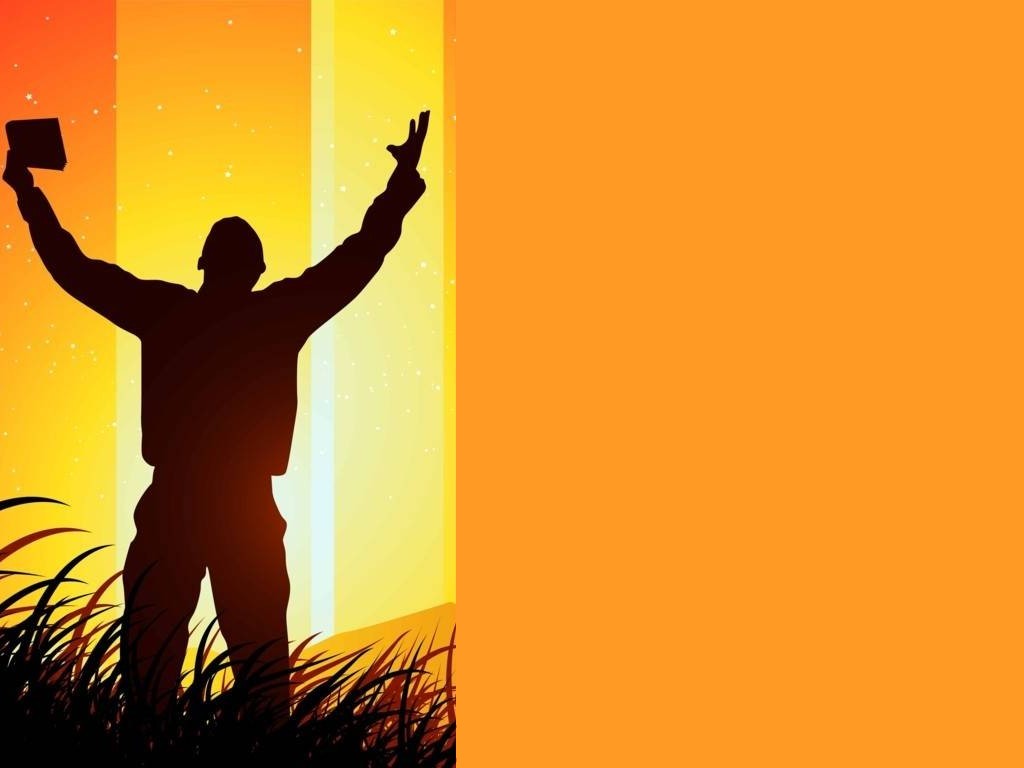 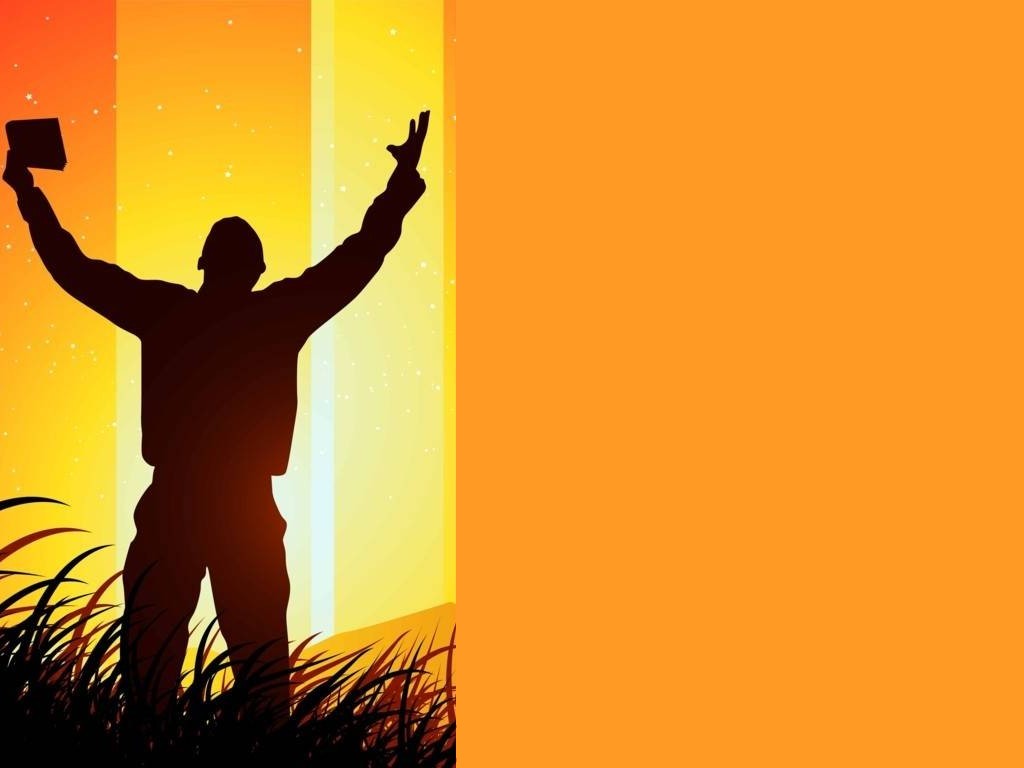 5 Keys that Unlock the Door for Healing
1. The Word of God 
5. 1 Peter 1:25 - “but the word of the Lord endures forever.’ And this is the word that was preached to you.”6. Isaiah 55:11 - “So is my word that goes out from my mouth: It will not return to me empty, but will accomplish what I desire and achieve the purpose for which I sent it.”7. 2 Corinthians 1:20 - “For no matter how many promises God has made, they are ‘Yes’ in Christ. And so through him, the ‘Amen’ is spoken by us to the glory of God.”
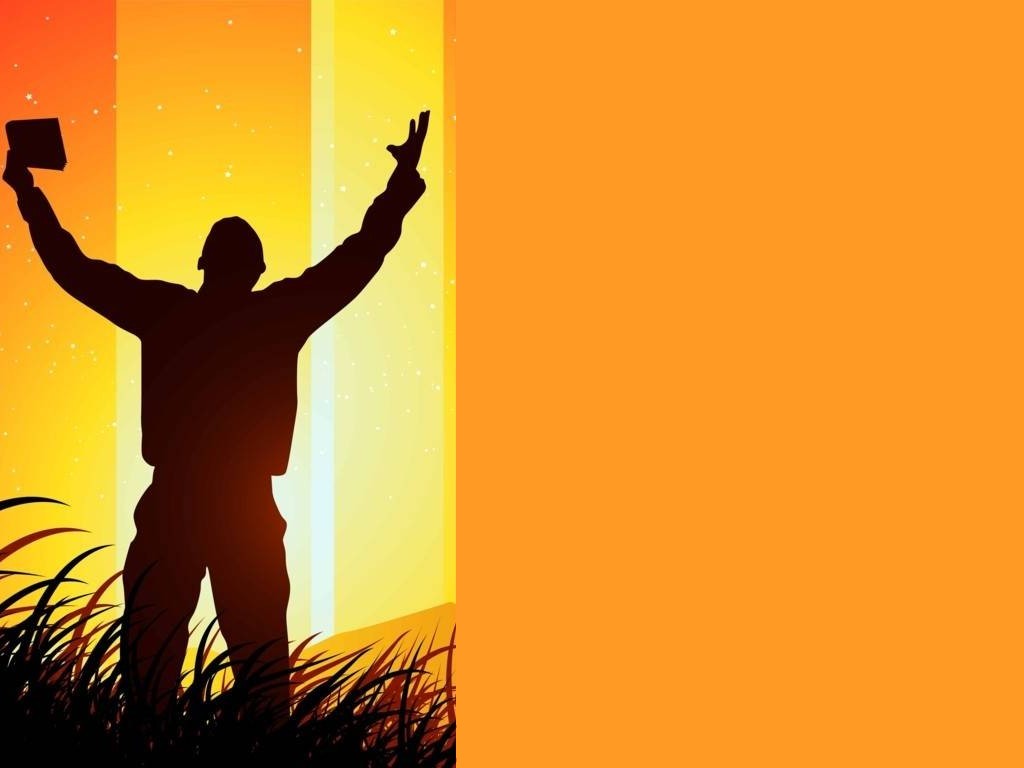 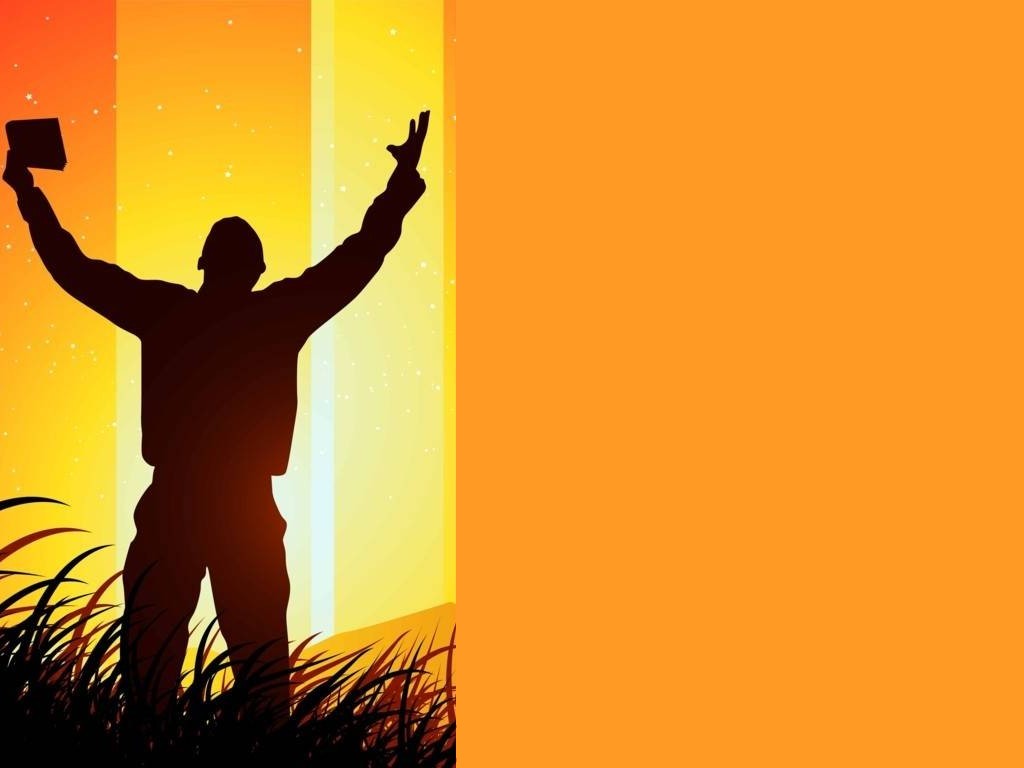 Speak His word and you will get results.

Don’t pray for faith – Faith comes by hearing (Rom. 10:17).

Faith that brings victory is always anchored on the Word of God.

Psalm 107:20
He sent His word and healed them,And delivered them from their destructions.
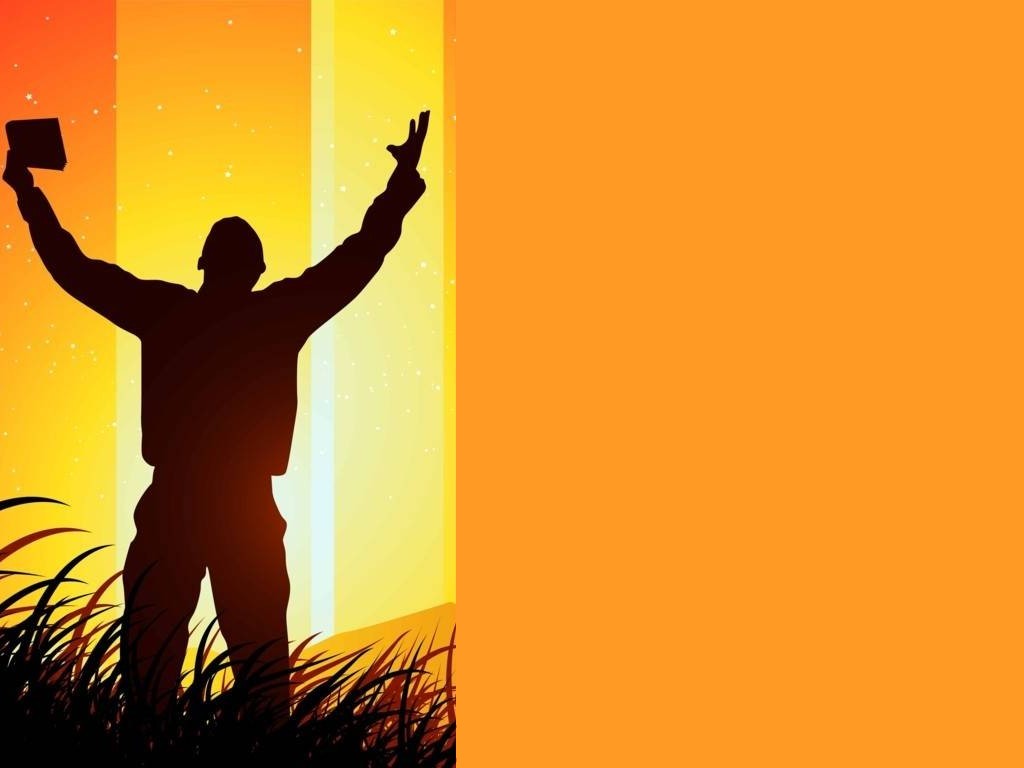 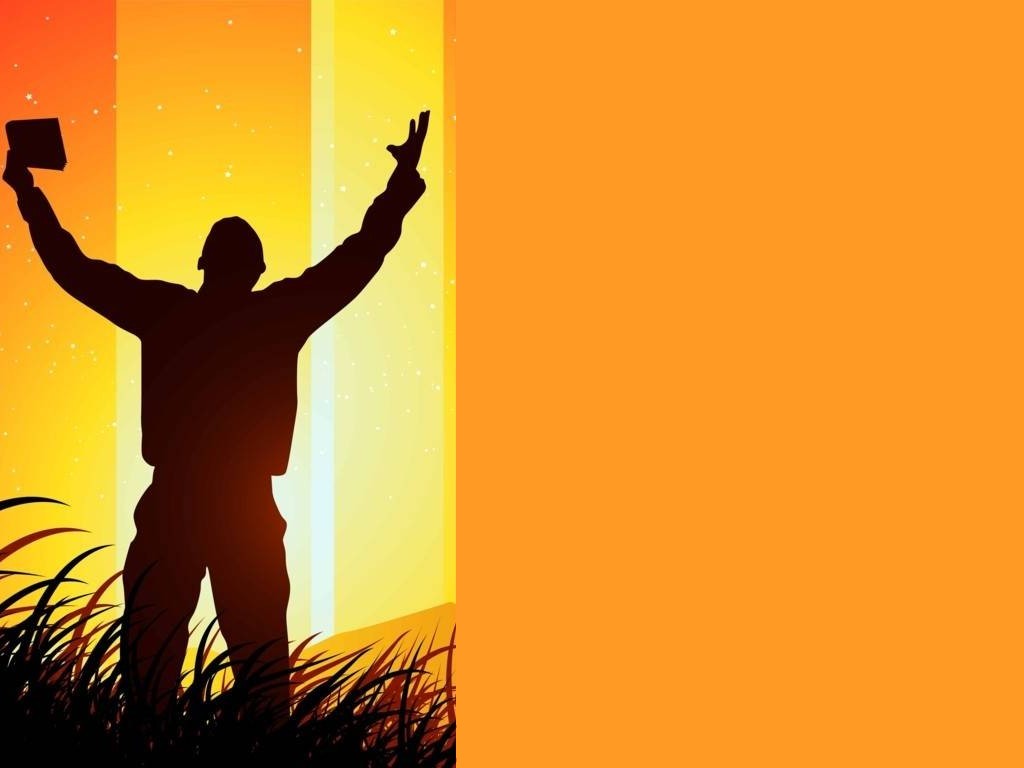 2. The Prayer of Faith 

– Abraham prayed

Genesis 20:17
17 So Abraham prayed to God; and God healed Abimelech, his wife, and his female servants. Then they bore children; 

Abraham is known as the father of faith.
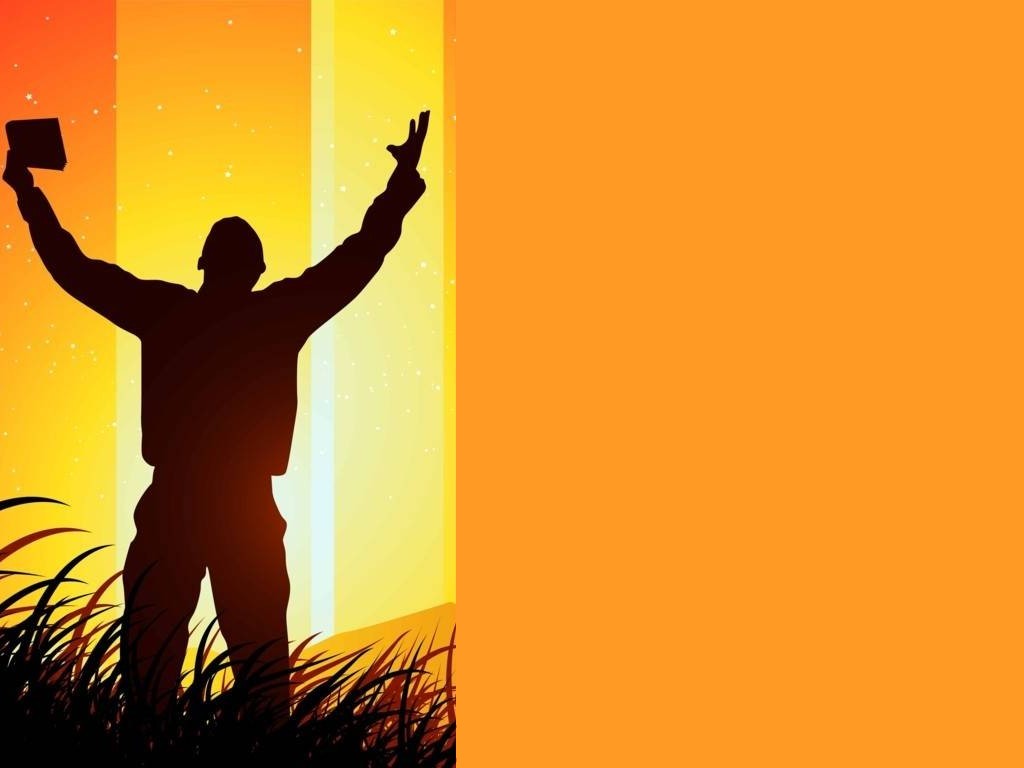 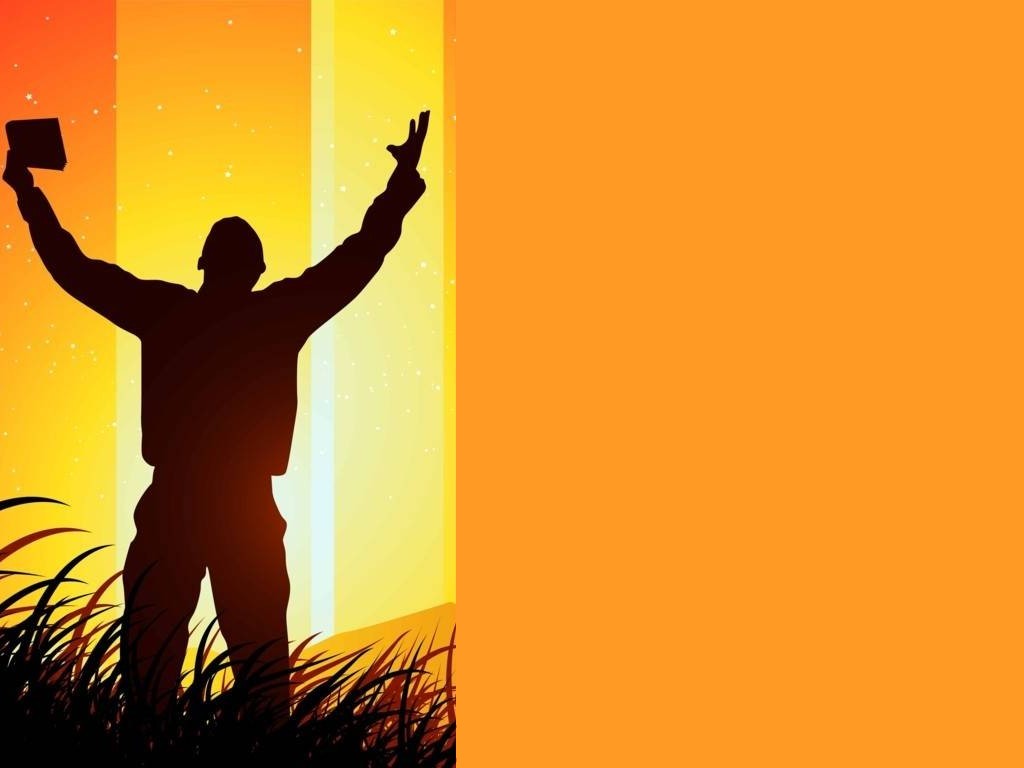 Romans 4:17-22

17 (as it is written, “I have made you a father of many nations”[a]) in the presence of Him whom he believed—God, who gives life to the dead and calls those things which do not exist as though they did; 18 who, contrary to hope, in hope believed, so that he became the father of many nations, according to what was spoken, “So shall your descendants be.”[b] 19 And not being weak in faith, he did not consider his own body, already dead (since he was about a hundred years old), and the deadness of Sarah’s womb. 20 He did not waver at the promise of God through unbelief, but was strengthened in faith, giving glory to God, 21 and being fully convinced that what He had promised He was also able to perform. 22 And therefore “it was accounted to him for righteousness.”
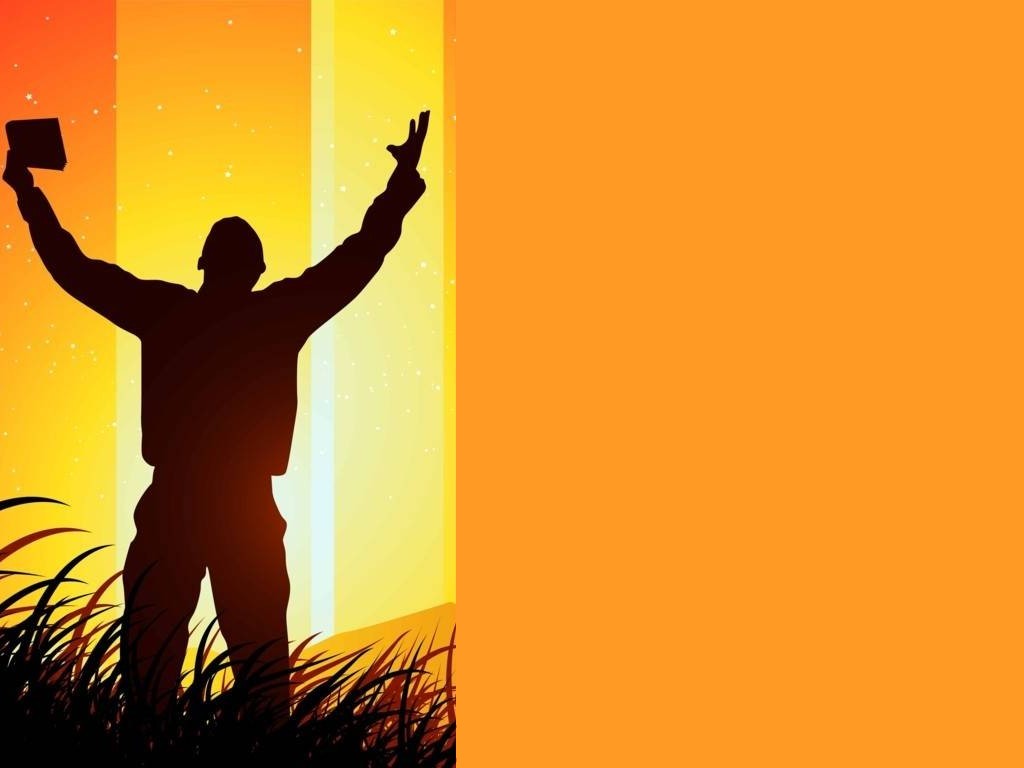 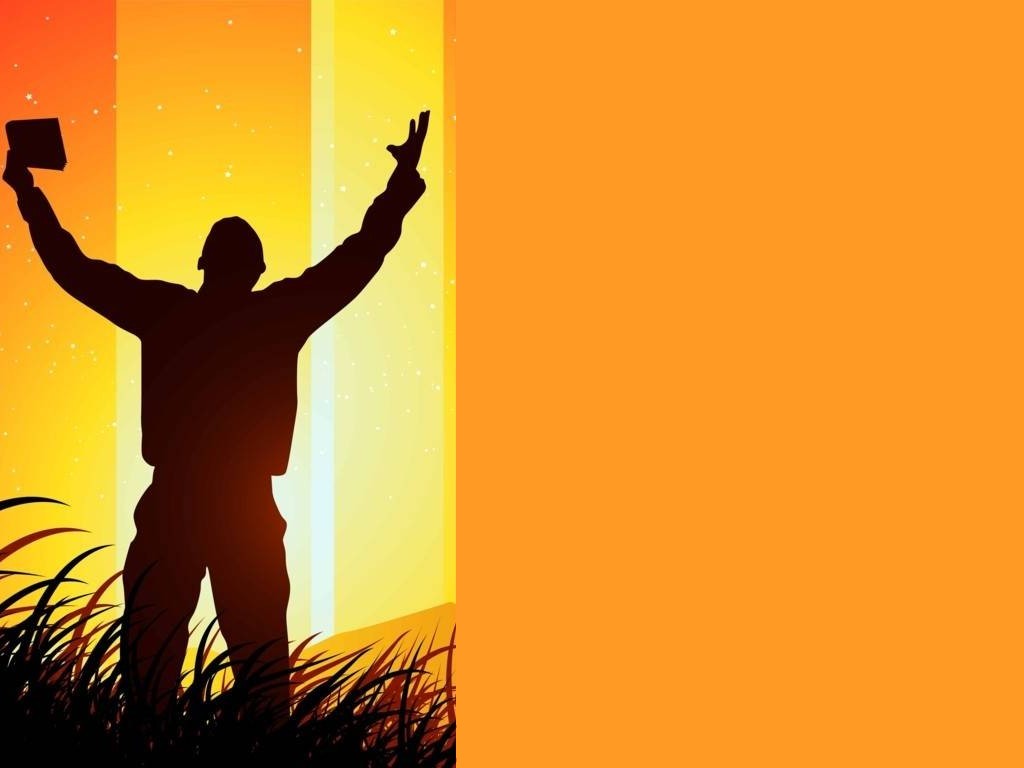 James 5:13-15

13 Is anyone among you suffering? Let him pray. Is anyone cheerful? Let him sing psalms. 14 Is anyone among you sick? Let him call for the elders of the church, and let them pray over him, anointing him with oil in the name of the Lord. 15 And the prayer of faith will save the sick, and the Lord will raise him up. And if he has committed sins, he will be forgiven.
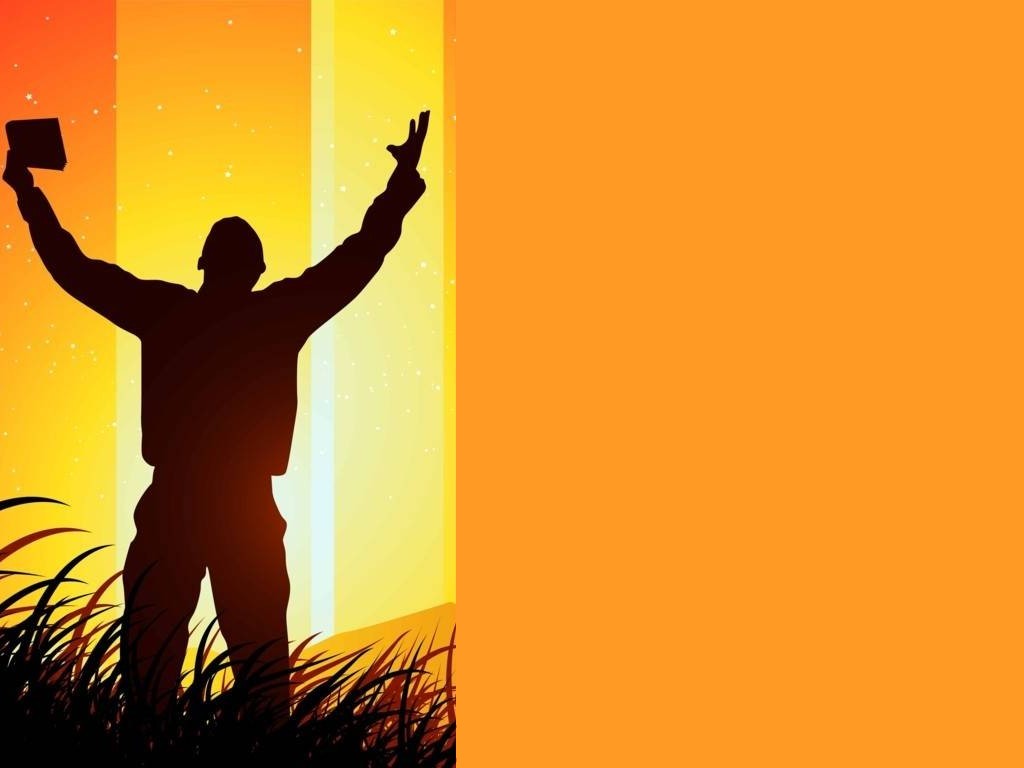 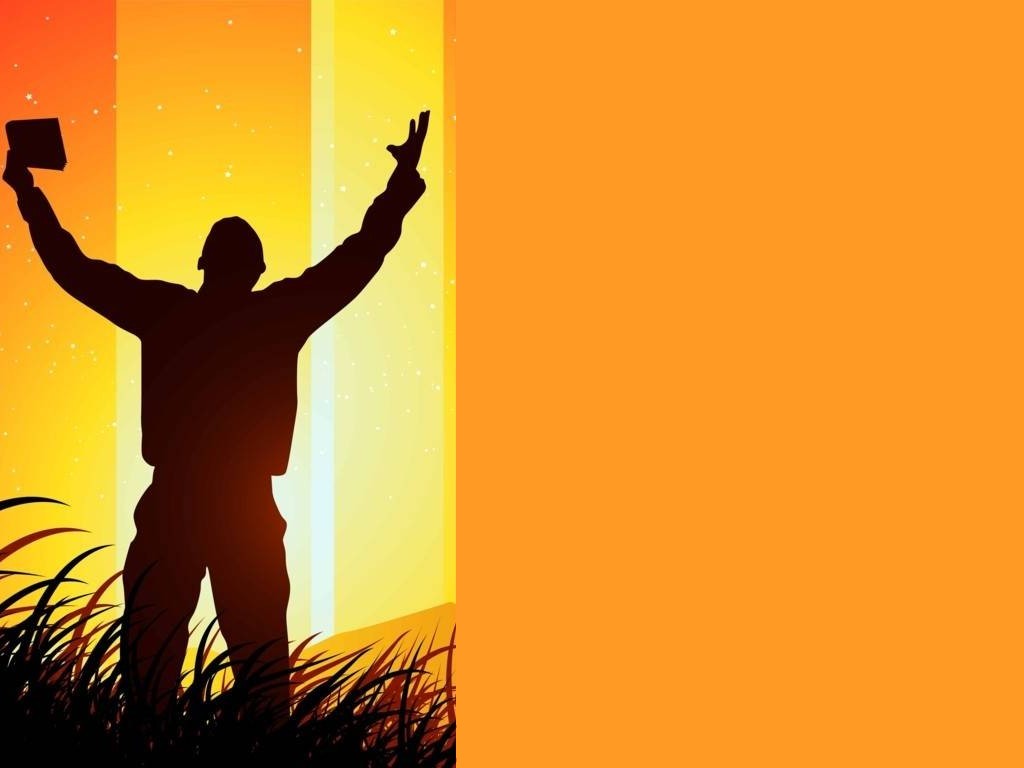 3. The Name of Jesus
 
Acts 3:6-8

6 Then Peter said, “Silver and gold I do not have, but what I do have I give you: In the name of Jesus Christ of Nazareth, rise up and walk.” 7 And he took him by the right hand and lifted him up, and immediately his feet and ankle bones received strength. 8 So he, leaping up, stood and walked and entered the temple with them—walking, leaping, and praising God.
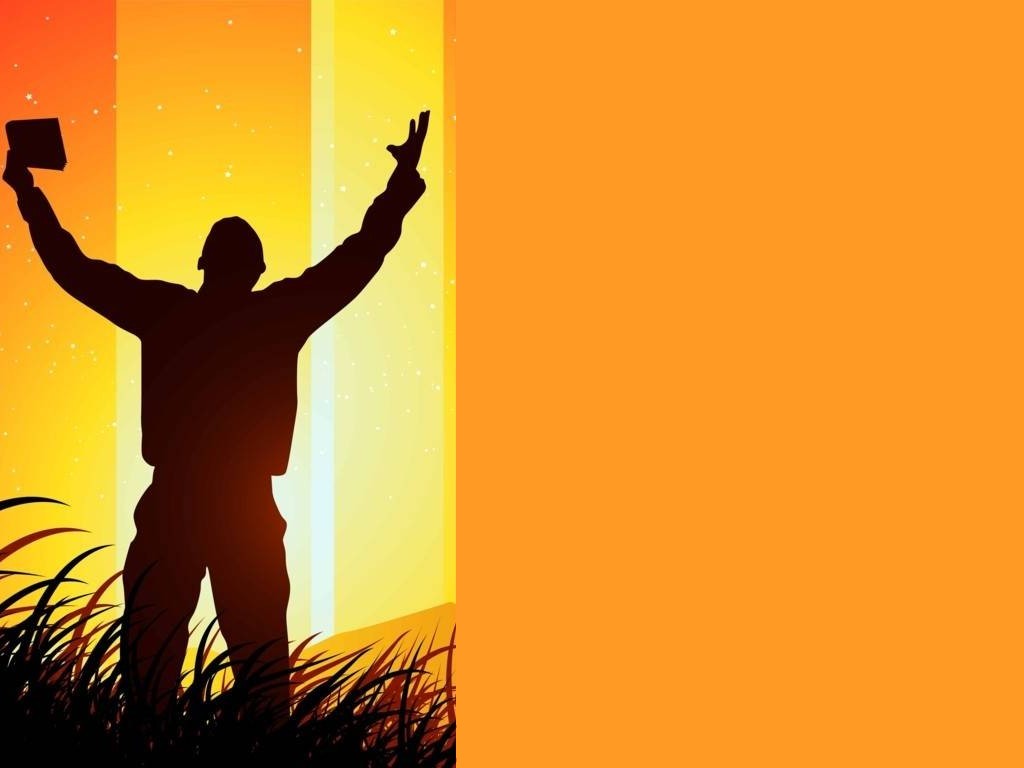 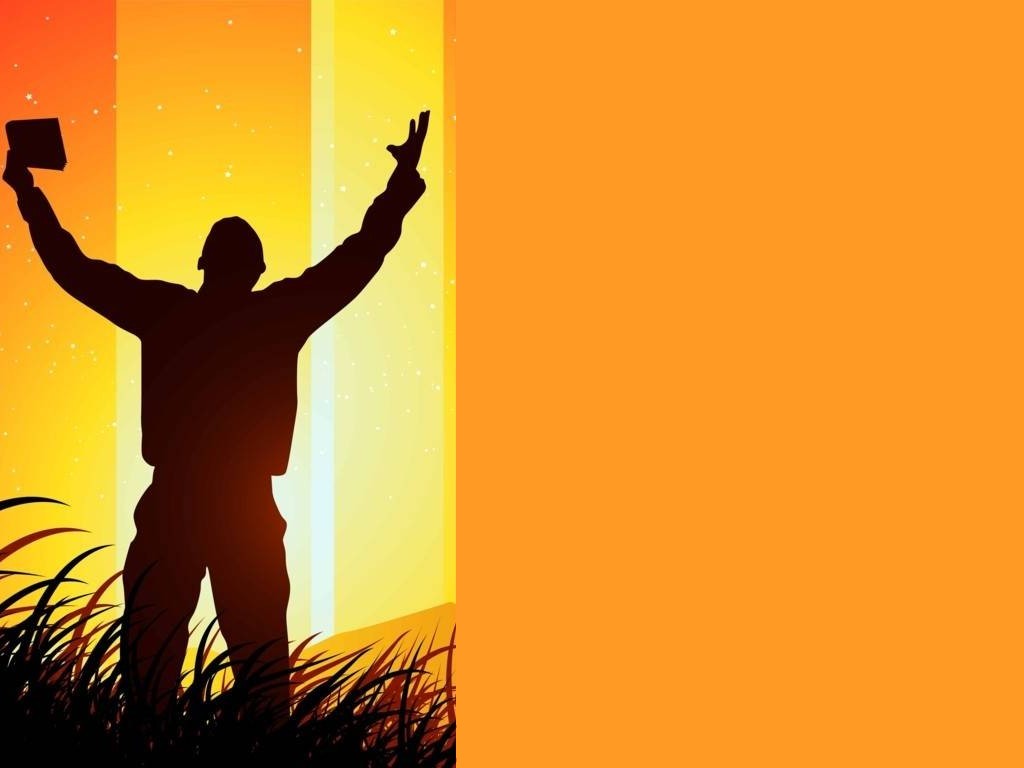 Acts 3:16
16 And His name, through faith in His name, has made this man strong, whom you see and know. Yes, the faith which comes through Him has given him this perfect soundness in the presence of you all.

Acts 4:18
18 So they called them and commanded them not to speak at all nor teach in the name of Jesus. 

John 14:13- Ask in His Name
Phil. 2:9, 10 – The Name that is above  
 every other name
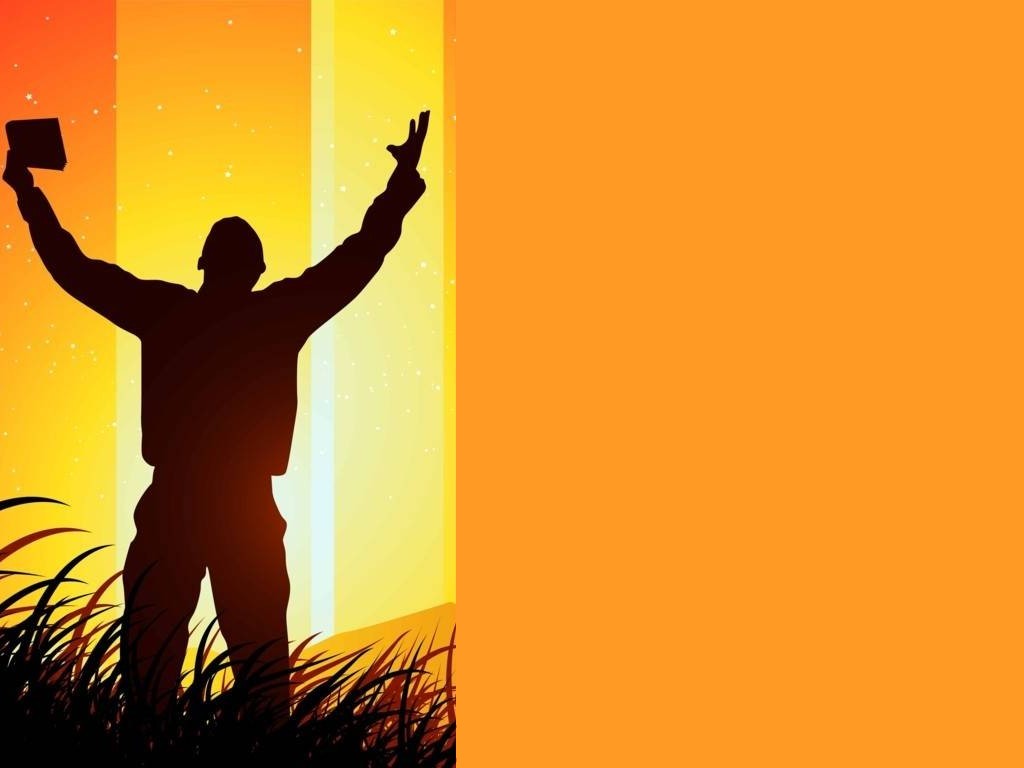 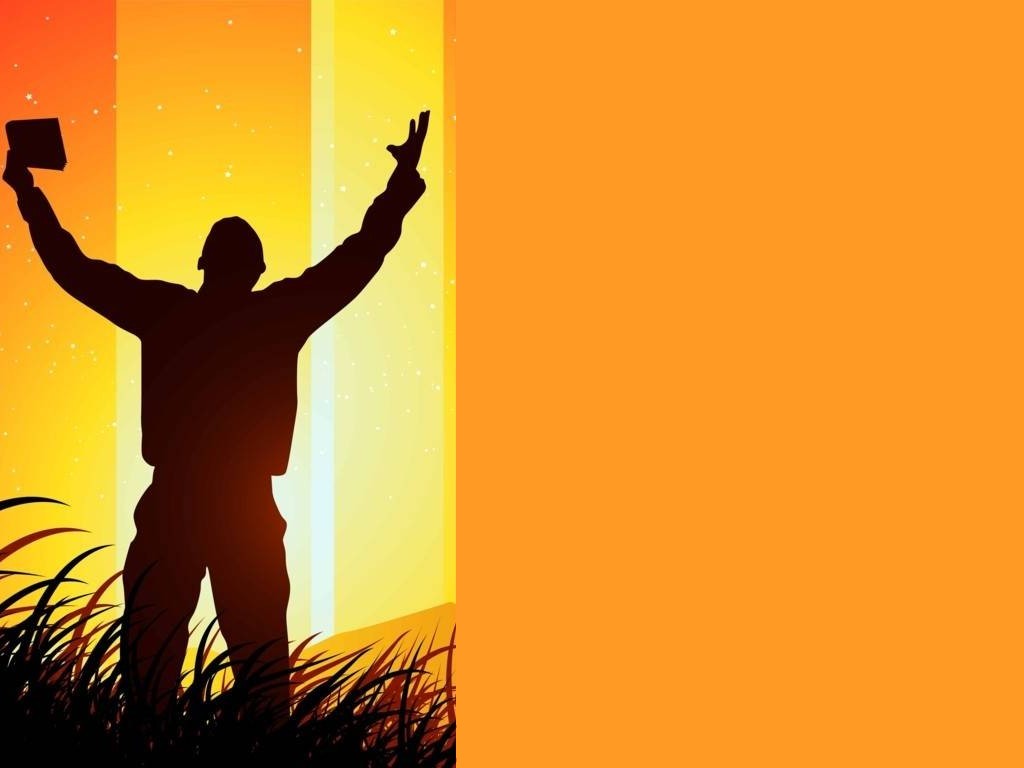 4. The Power of the Blood 

 Exodus 12:13  - Israel’s deliverance from Egypt

 Isaiah 53:4-5 - Jesus paid it all

 Rev. 12:11 – overcame by the blood and the 
        word of their testimony

 Gal. 3:13 – Redeem from the curse of the law
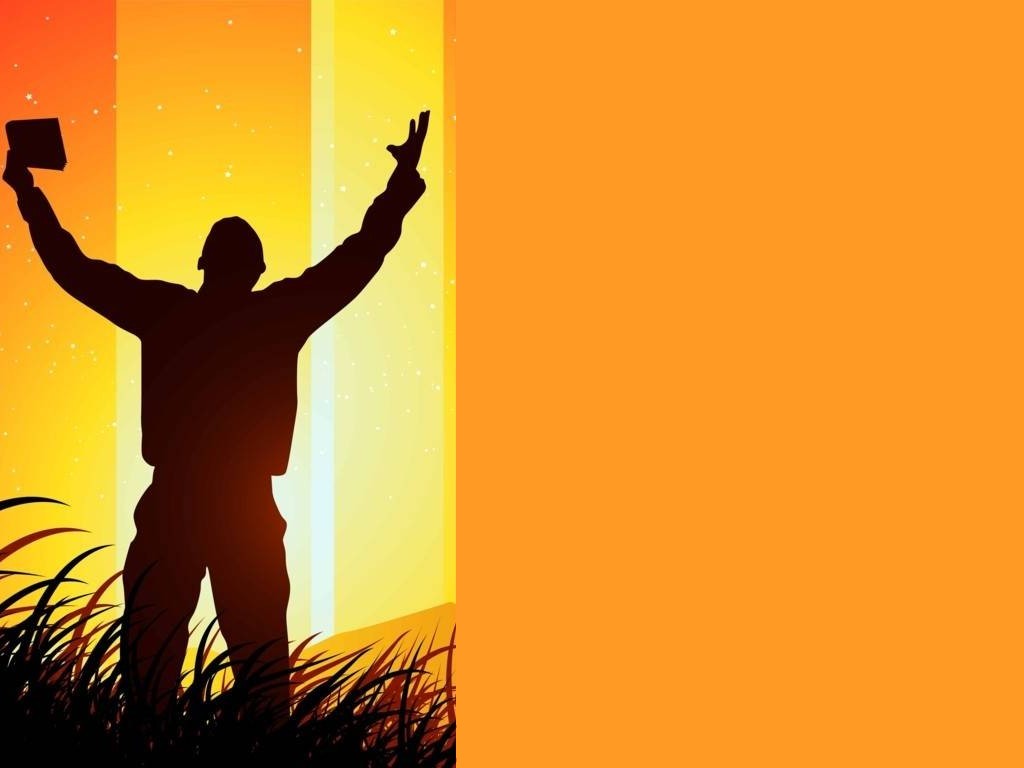 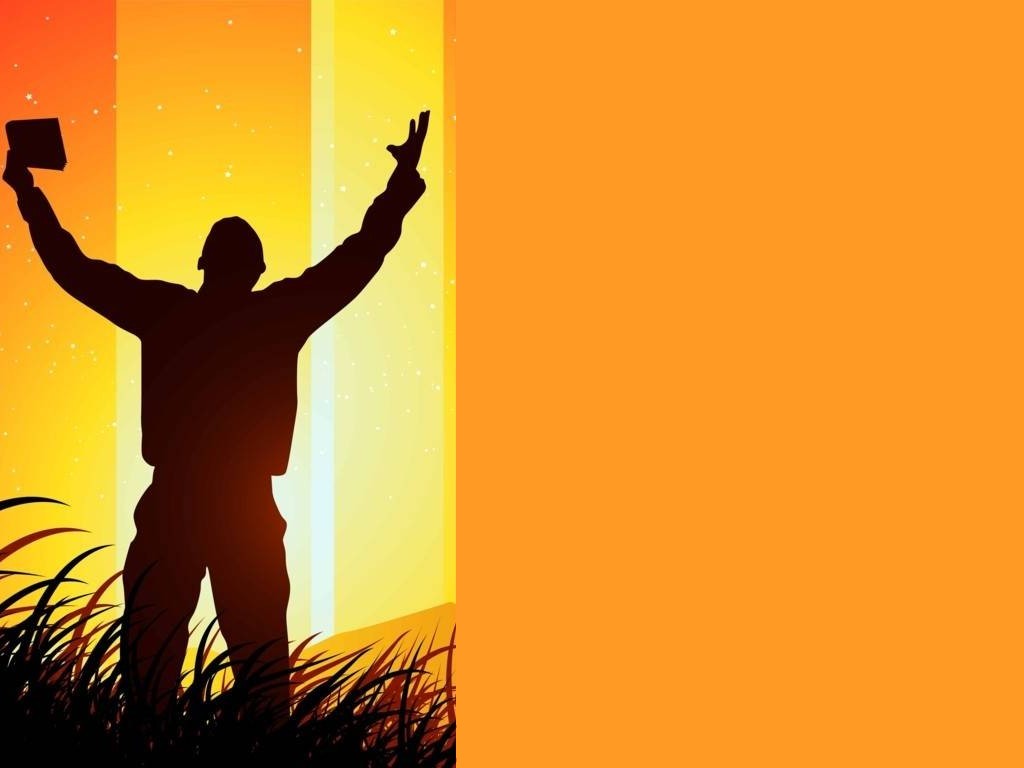 1 John 1:7 - Cleansed by the Blood

Rev. 1:5 -Washed in His Blood

Rom. 5:8-9 –Justified by His Blood

Heb. 13:12 –Sanctified by His Blood

1 John 1:9 – “If we confess our sins, He is faithful and just to forgive us our sins and to cleanse us from all unrighteousness.”
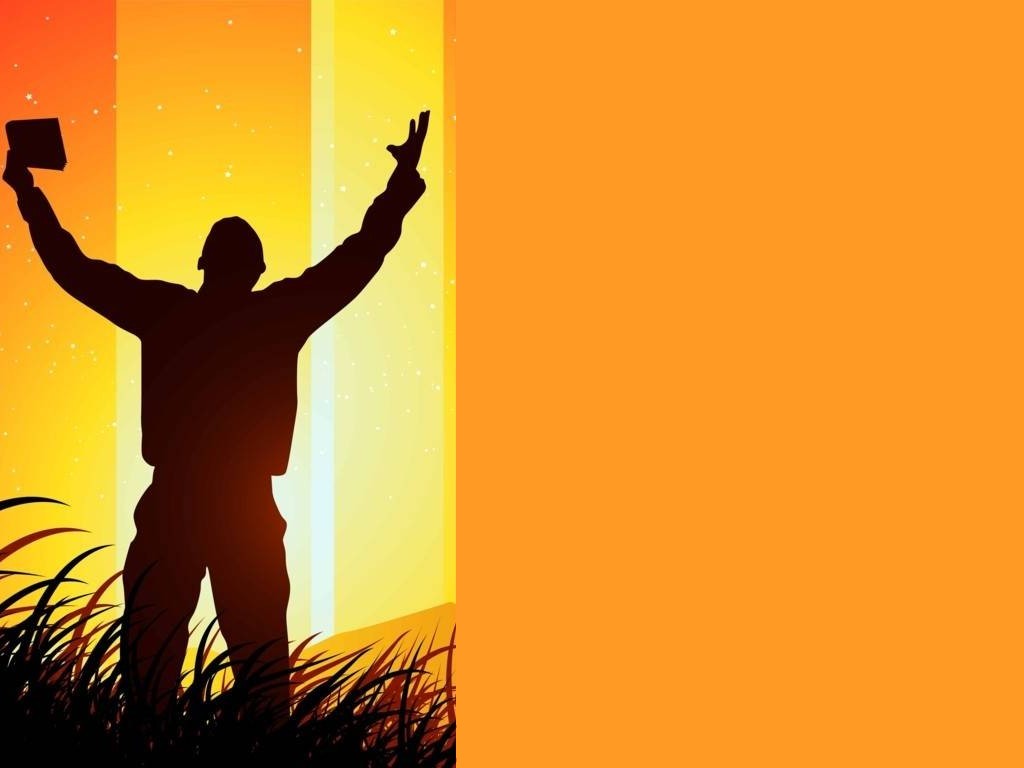 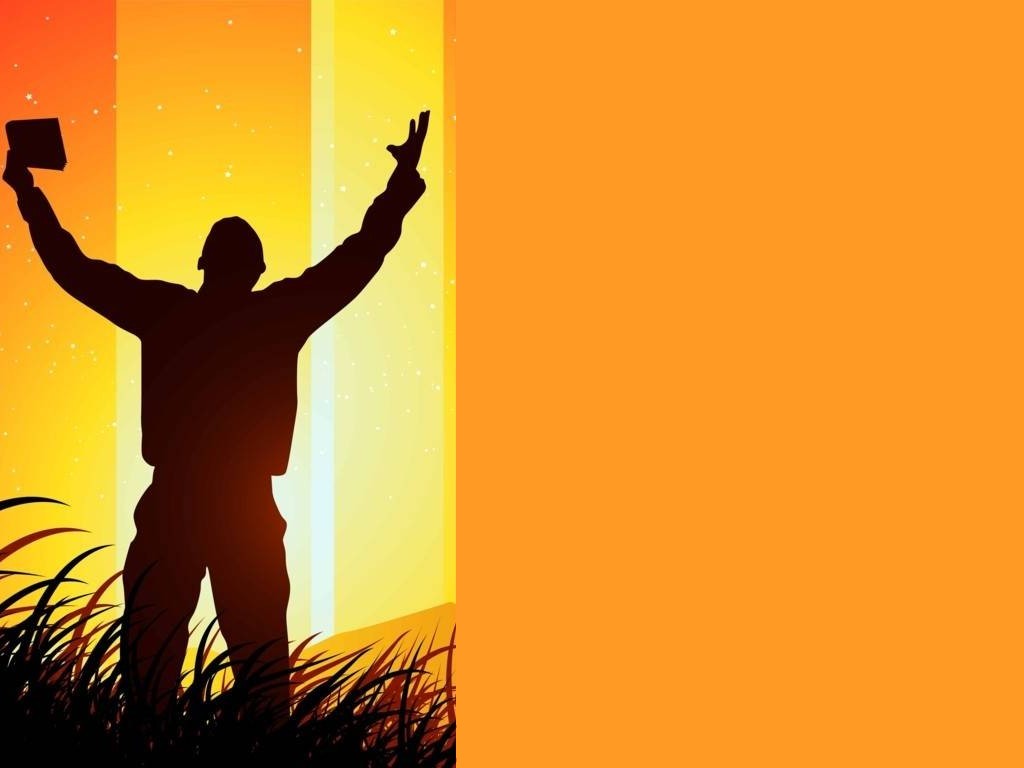 5. Being filled with the Spirit 
– Empowerment for Service 

Joel 2:28 - Joel’s prophesy – I will pour out My Spirit on all flesh
Luke 3:21-22 -Jesus at the Jordon River
Acts 1:8 – You shall receive power to be a witness 
Gal. 5:16 - Ability to overcome sin 
Isaiah 50:4 – Deeper understanding of the Word of God
1 Peter 1:7 – Faith to endure trials
1 Cor. 12:7-10 – Spiritual Gifts
Rom. 8:26-27 – Power in Prayer
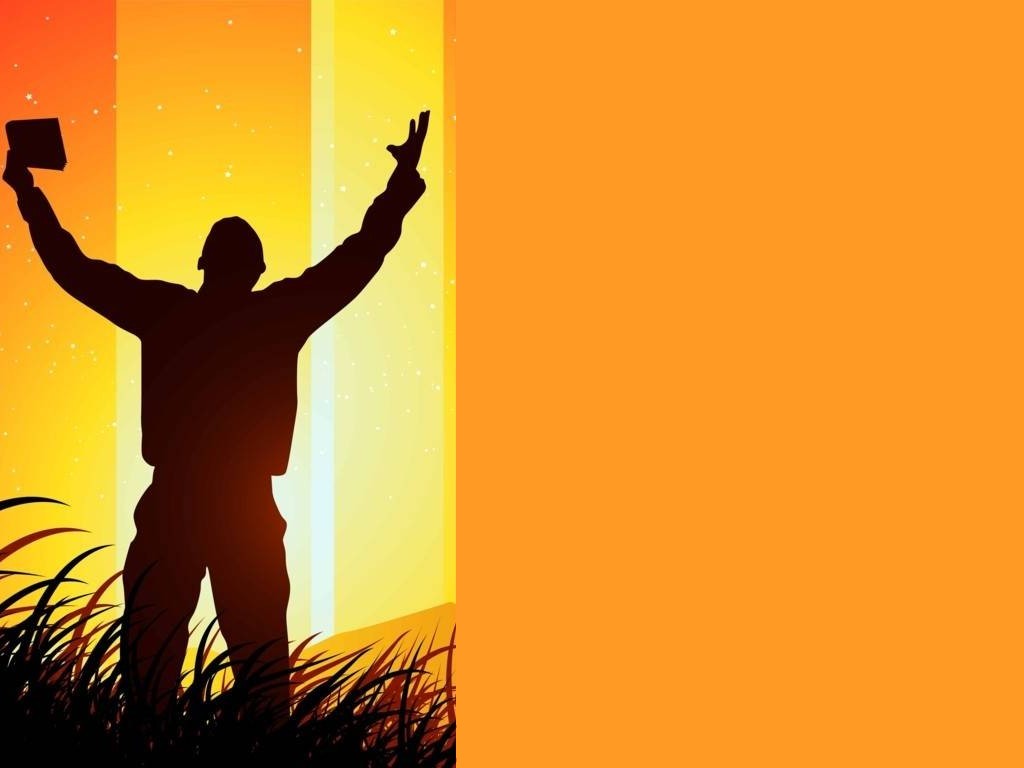 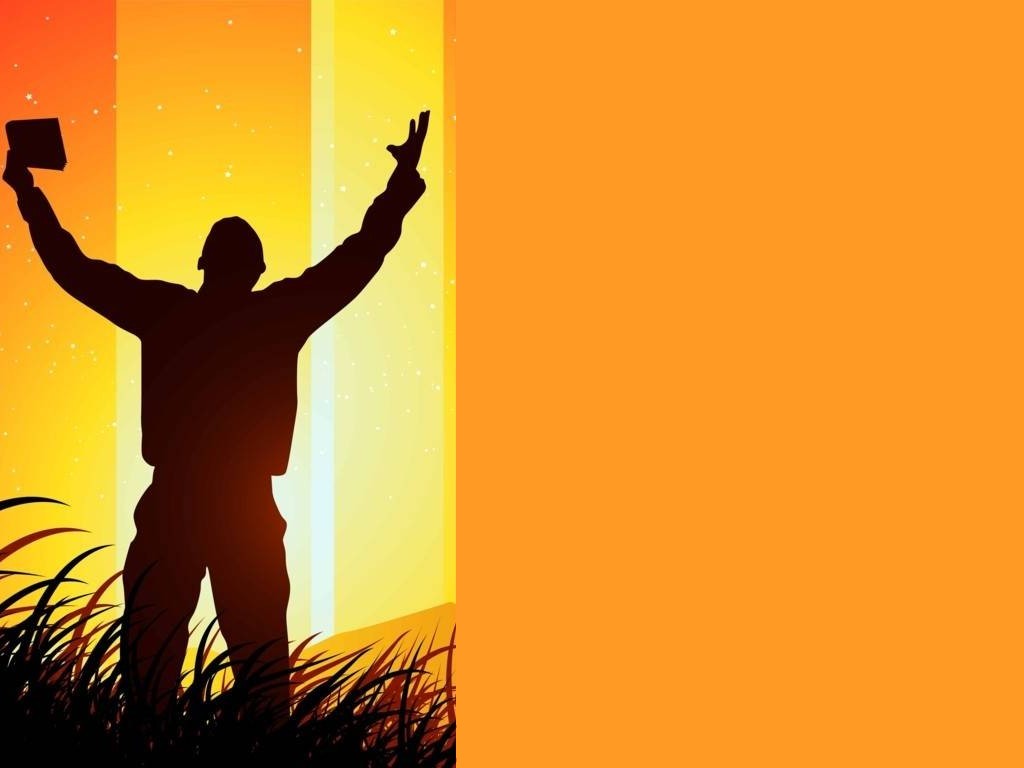 Let's explore some hindrances to 
healing using relevant scriptures:

hin·drance
noun
plural noun: hindrances
a thing that provides resistance, delay, or obstruction to something or someone.
1. **Lack of Knowledge:** Hosea 4:6 states, "My people are destroyed for lack of knowledge." Ignorance about God's promises and His willingness to heal can hinder our faith. 2. **Unbelief:** In Mark 6:5-6, Jesus was unable to perform miracles in His hometown due to the people's unbelief. Doubt and lack of trust in God's ability to heal can block the flow of His healing power. Believing that God is capable and willing to heal is essential for receiving His healing touch.
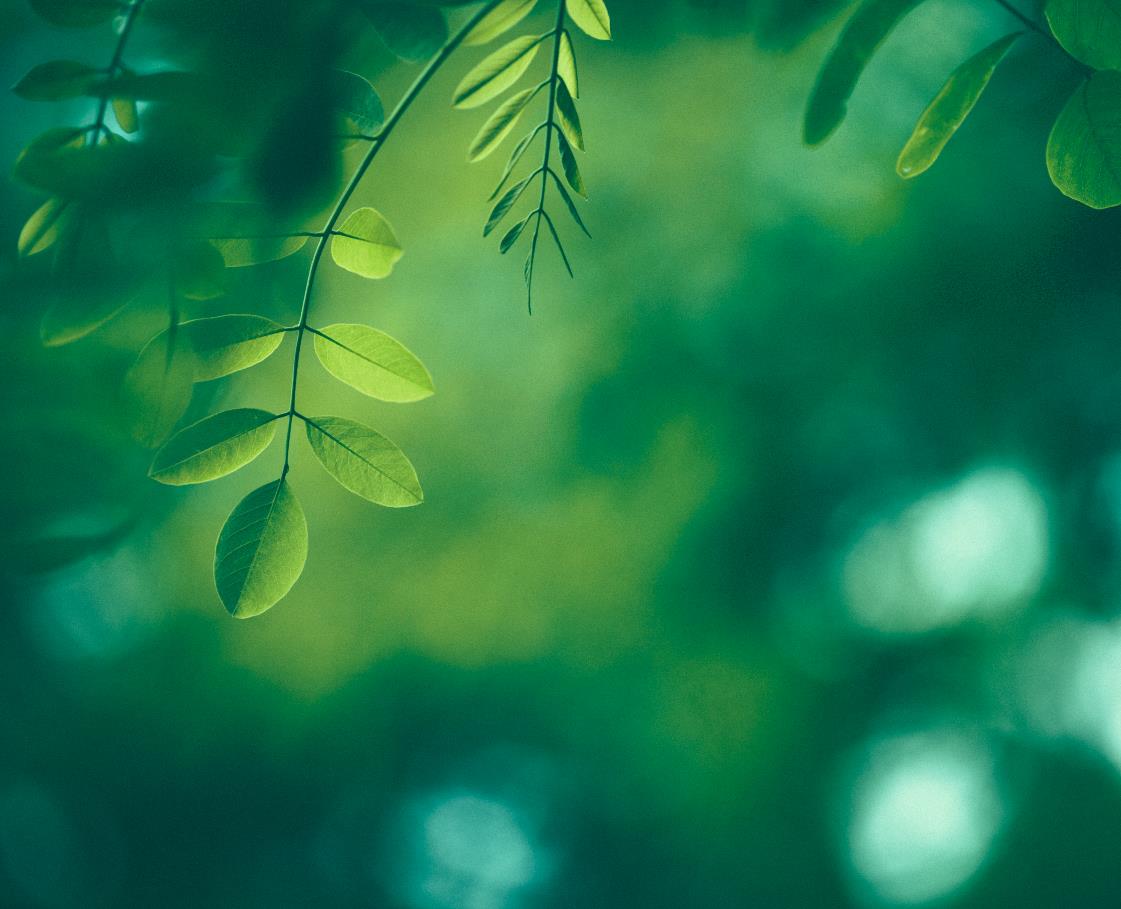 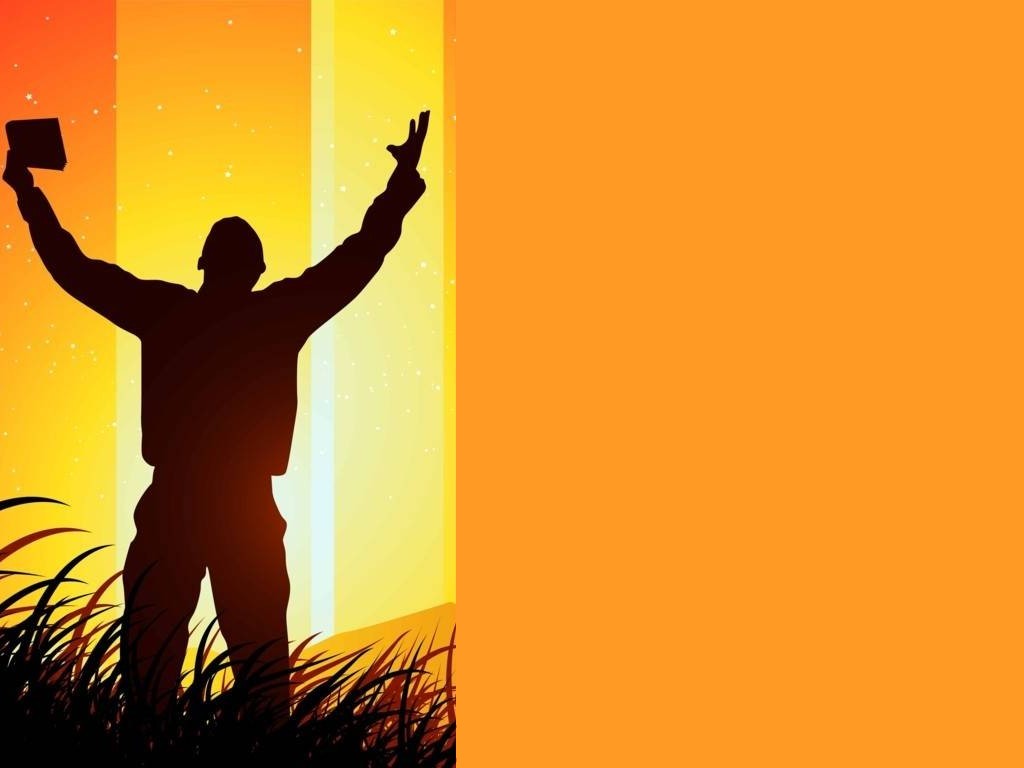 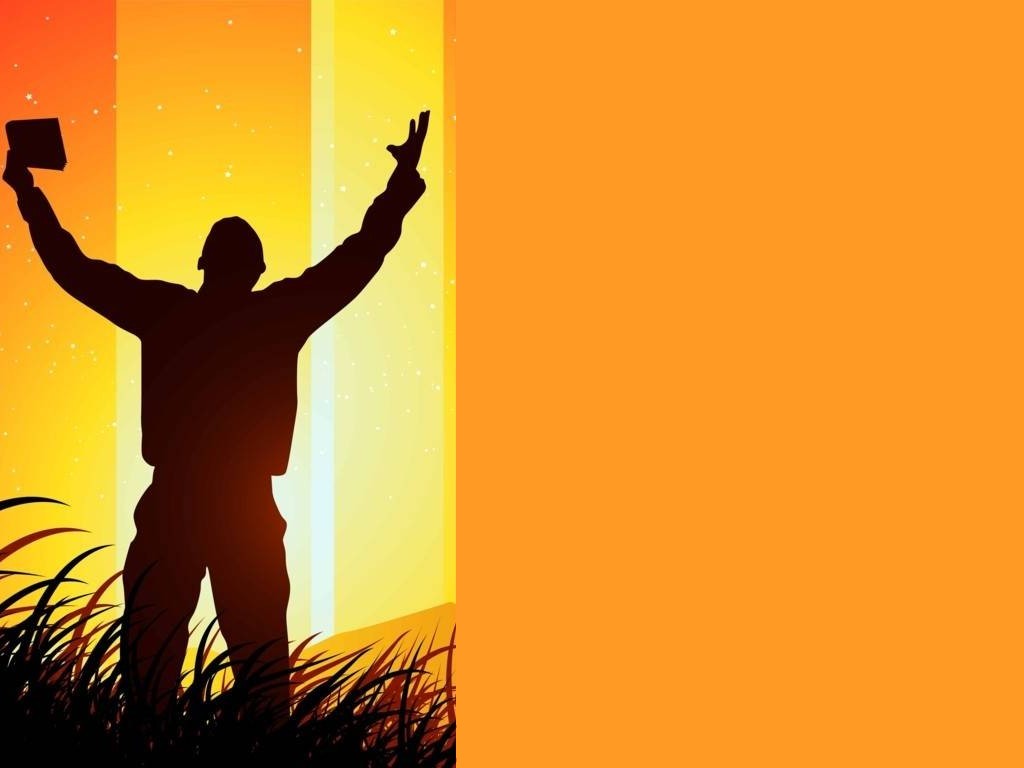 3. **Unforgiveness:** Mark 11:25 emphasizes the connection between forgiveness and answered prayer: "And when you stand praying, if you hold anything against anyone, forgive them, so that your Father in heaven may forgive you your sins." Unforgiveness can create a barrier between us and God's healing. Releasing forgiveness opens the way for healing to manifest.4. **Laziness:** Proverbs 18:9 warns, "One who is slack in his work is brother to one who destroys." Neglecting proper care of our bodies, avoiding medical advice, or failing to actively seek God's healing can hinder the process. God may work through medical professionals and treatments, and our diligence is essential.
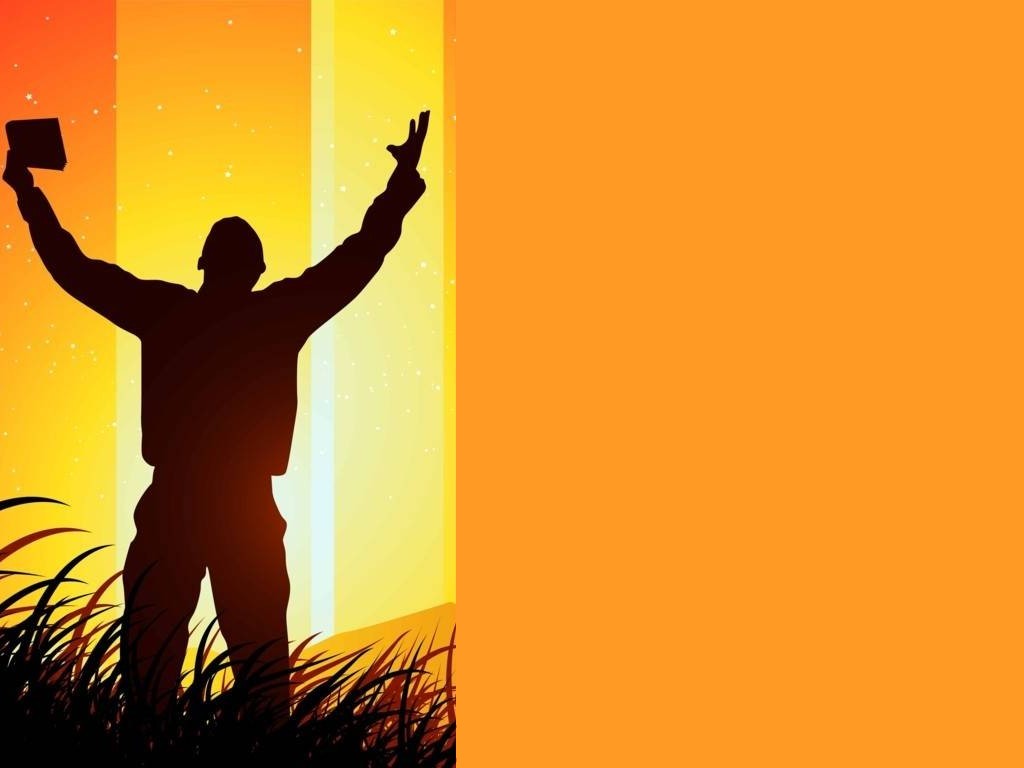 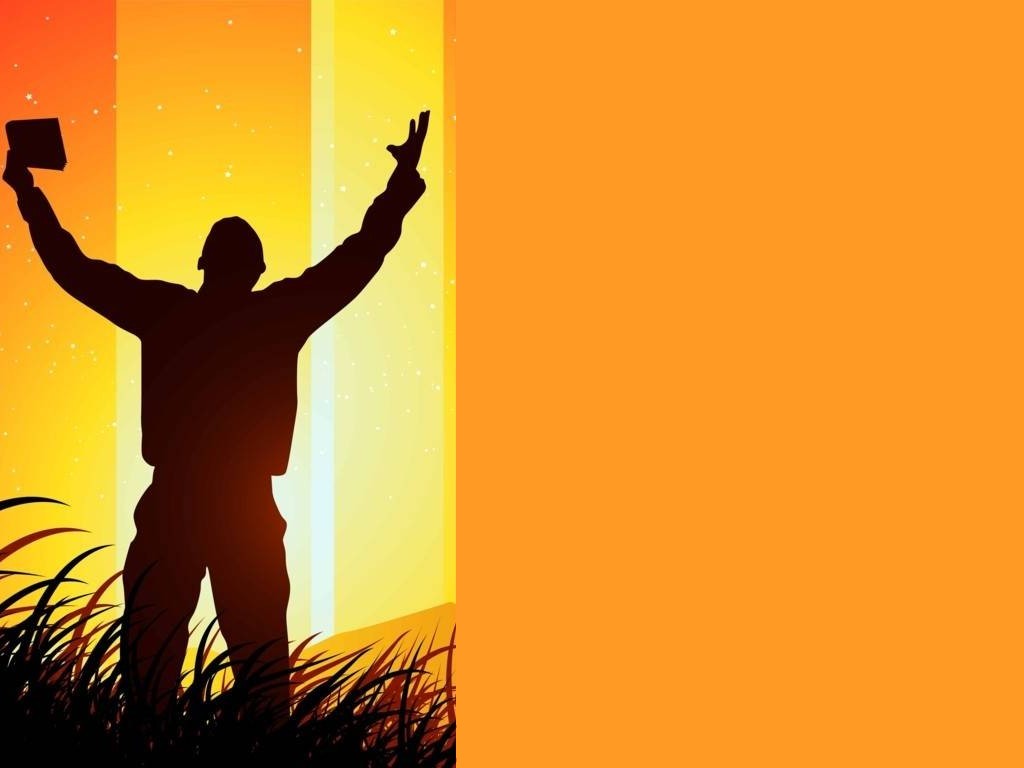 5. **Pride:** James 4:6 reminds us, "God opposes the proud but shows favor to the humble." Pride can prevent us from acknowledging our need for healing and seeking help. Humbling ourselves before God and admitting our need for His intervention opens the door to His healing grace.6. **Unconfessed Sin:** Psalm 66:18 declares, "If I had cherished sin in my heart, the Lord would not have listened." Unrepentant sin can create a barrier between us and God's healing presence. Confessing and repenting from sin is crucial for spiritual and often physical restoration.7. **Involvement in the Occult:** Acts 19:19 tells of new believers burning their occult-related items: "A number who had practiced sorcery brought their scrolls together and burned them publicly." Involvement in the occult or practices contrary to God's will can invite spiritual bondage and hinder God's healing work.
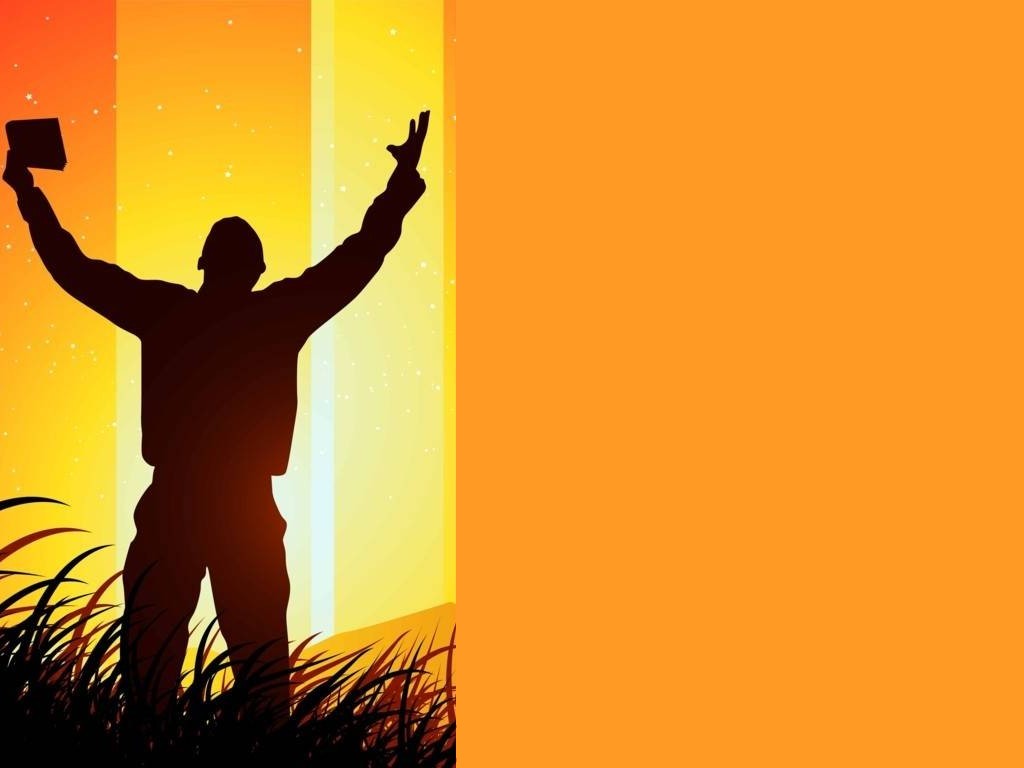 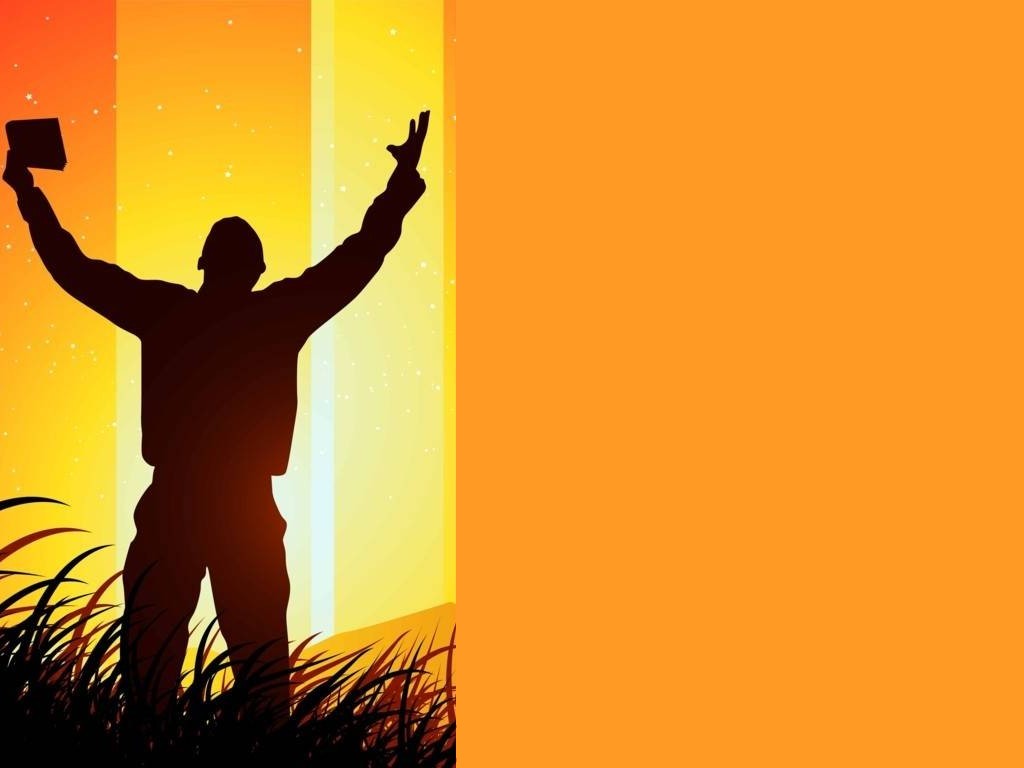 Prayers to remove hindrances

I renounce all witchcraft , sorcery, divination, and
      occult involvement in the name of Jesus.
I renounce all ungodly soul ties and immoral relationships in the name of Jesus.
I renounce all lust, perversion, immorality, uncleanness,
      impurity, and sexual sin in the name of Jesus.
I renounce all hatred, anger, resentment, revenge, retaliation,
      unforgiveness, and bitterness in the name of Jesus.
I forgive any person who has ever hurt me, disappointed me, abandoned me, mistreated me, or rejected me in the name of Jesus.
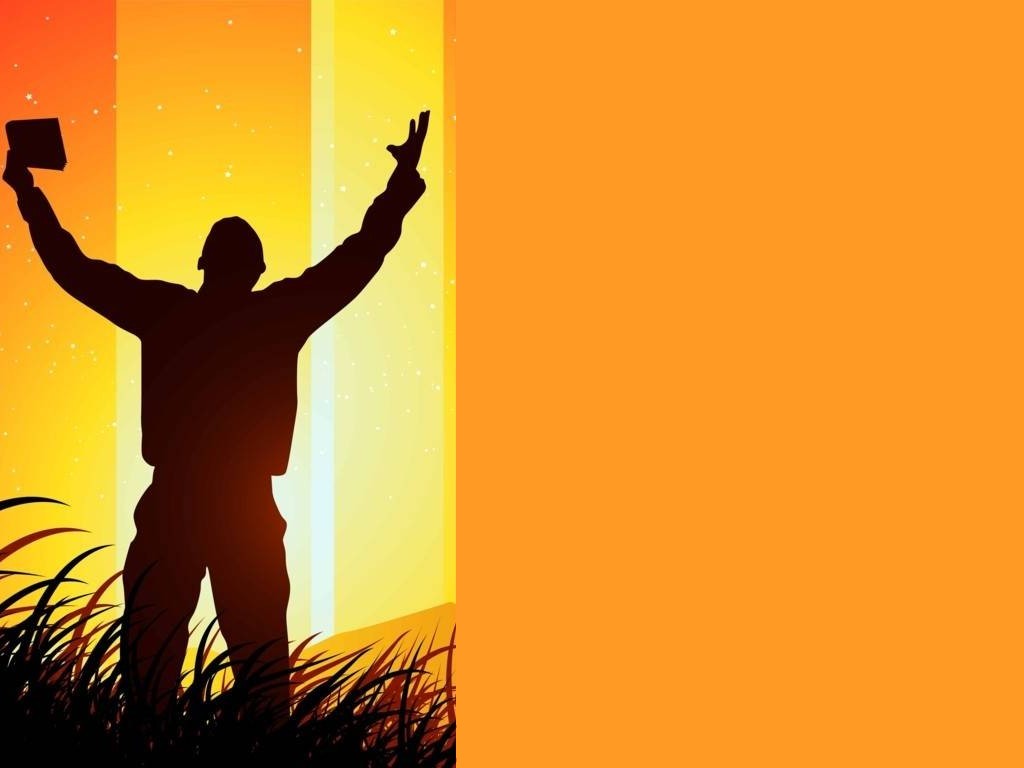 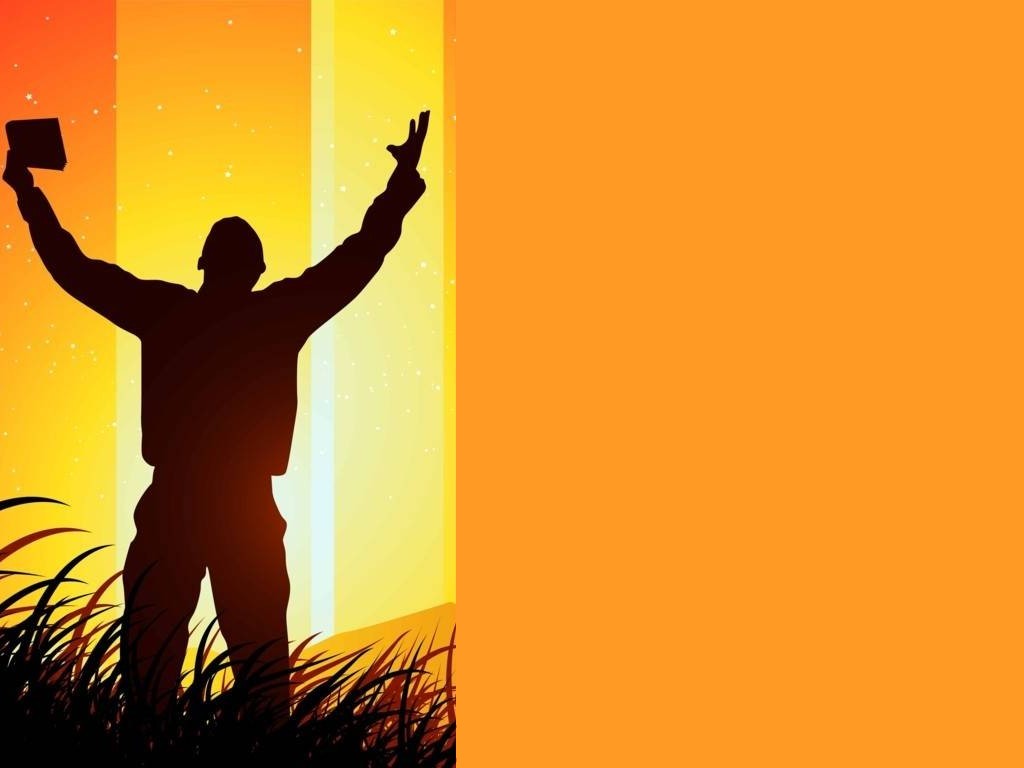 I renounce all addiction to drugs, alcohol, or any legal or
      illegal substance that has bound me in the name of Jesus.
I renounce all pride, haughtiness, arrogance, vanity, ego,
     disobedience, and rebellion in the name of Jesus.
I renounce all envy, jealousy, and covetousness in the name of Jesus.
I renounce all fear, unbelief, and doubt in the name of Jesus.
I renounce all selfishness, self-will, self-pity, self-rejection,
      self-hatred, and self-promotion in the name of Jesus.
I renounce all ungodly thought patterns and
      belief systems in the name of Jesus.
I renounce all ungodly covenants, oaths, and vows made
      by myself or my ancestors in the name of Jesus.
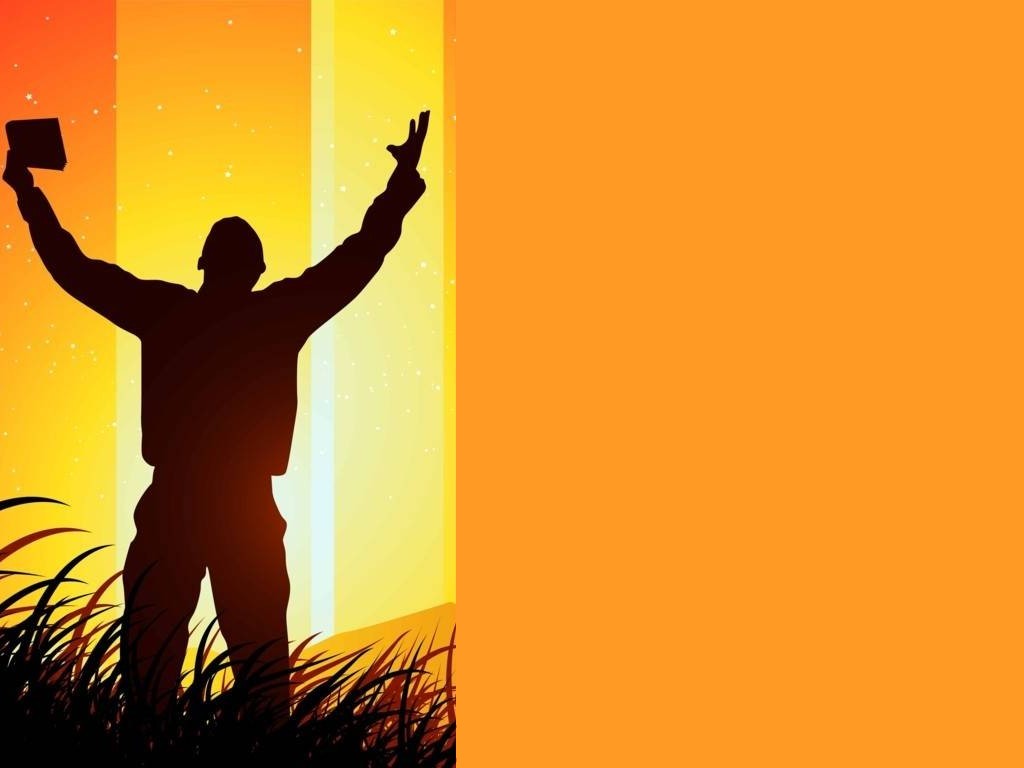